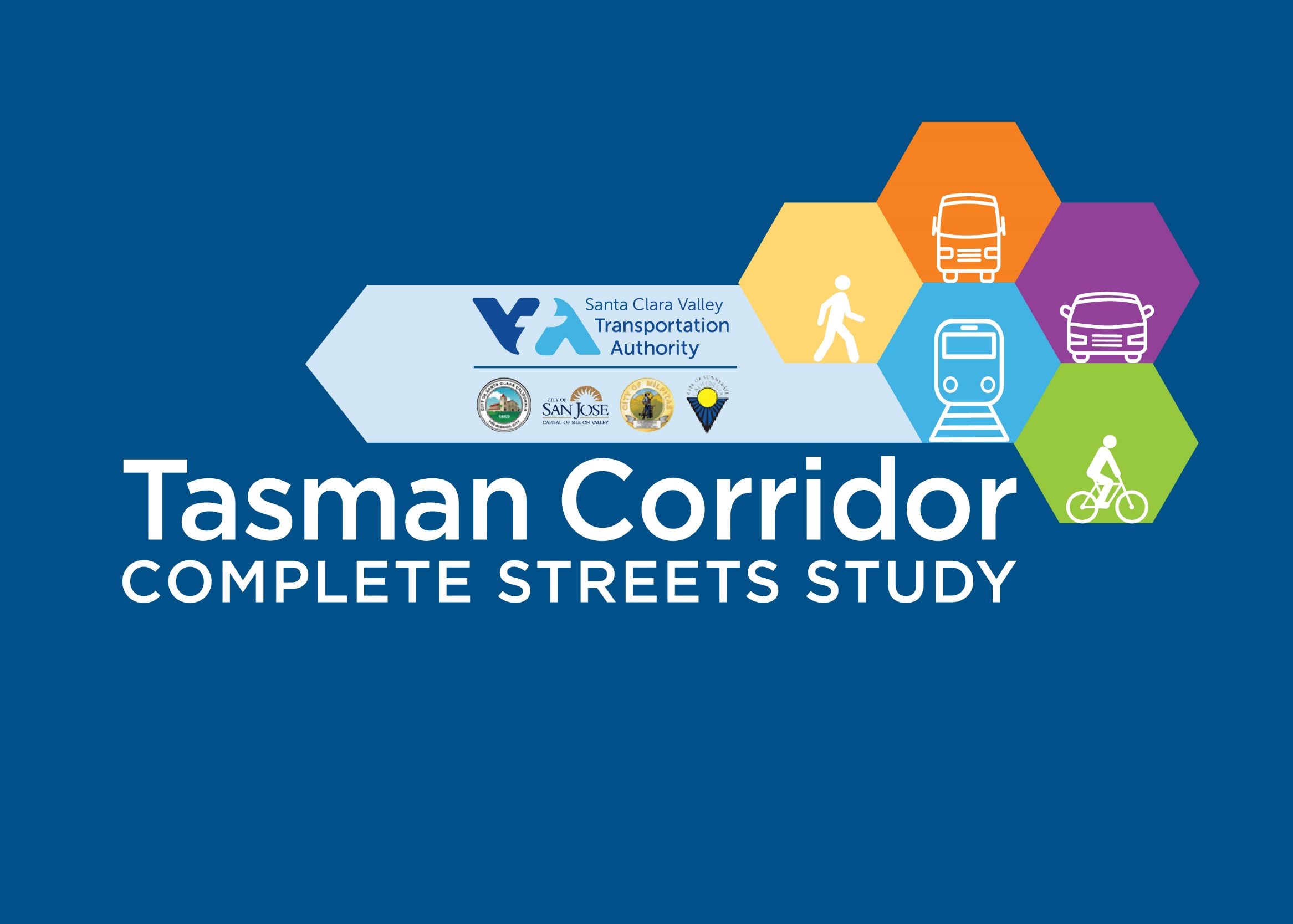 Community Meeting # 1 – April 13th, 2017
John Sighamony, VTA Project Manager
Adam Dankberg, Kimley-Horn and Associates
Eileen Goodwin, Apex Strategies
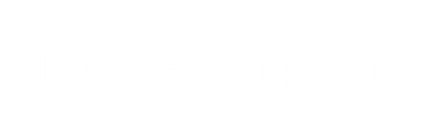 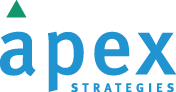 Agenda
Presentation 
Project Background
Existing Conditions
Project Alternatives Examples
Next Steps
Q&A
Input Activity
Project Objectives
Enhance the safety, comfort, and reliability of sustainable transportation modes, while still accommodating drivers
Community-supported
Implementable
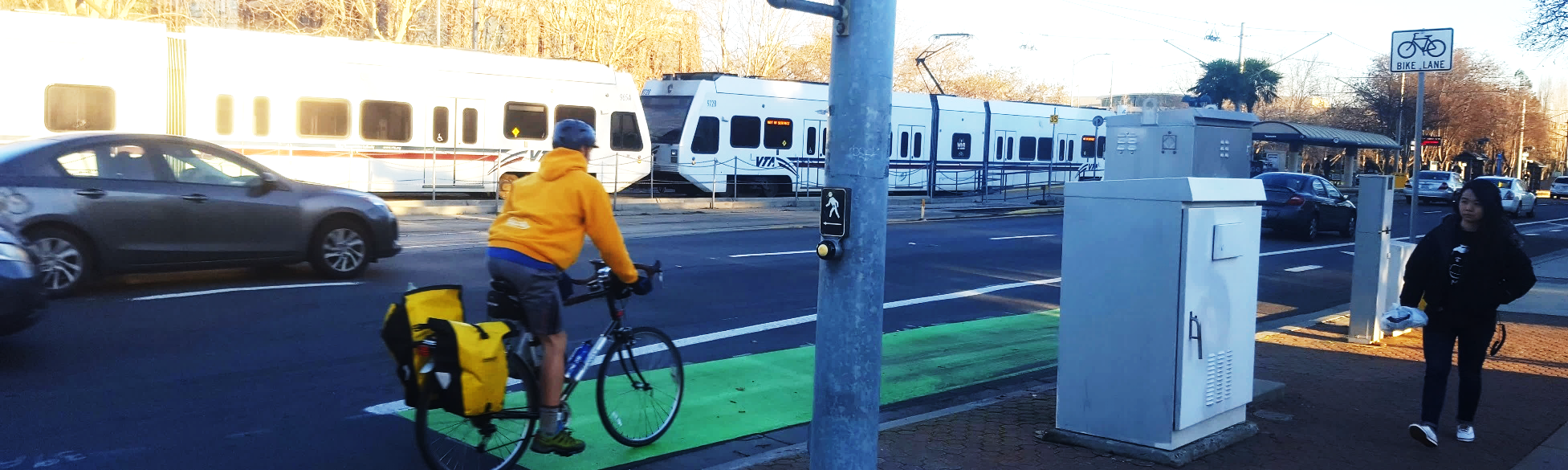 Study Area
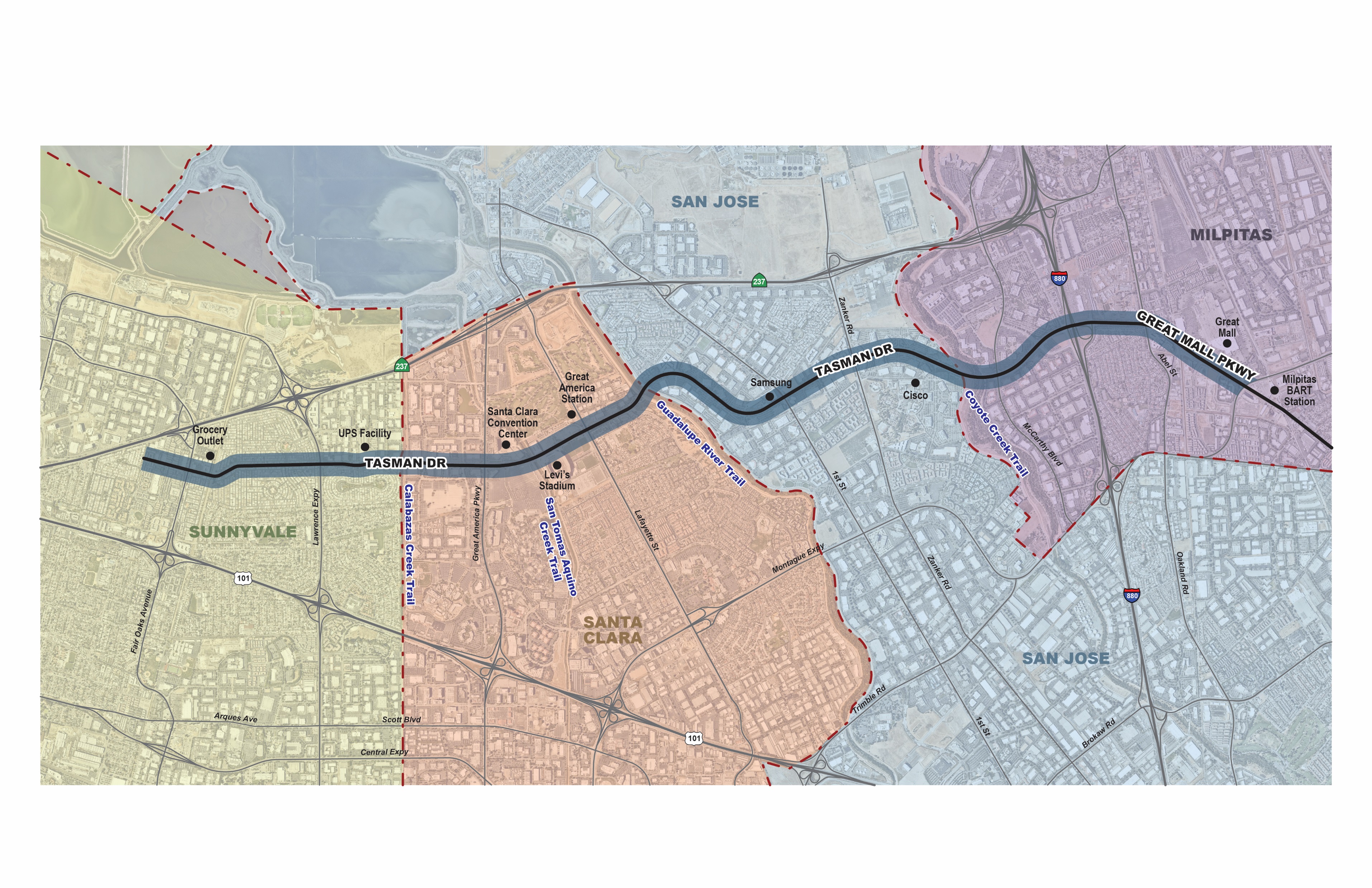 San Jose - Milpitas
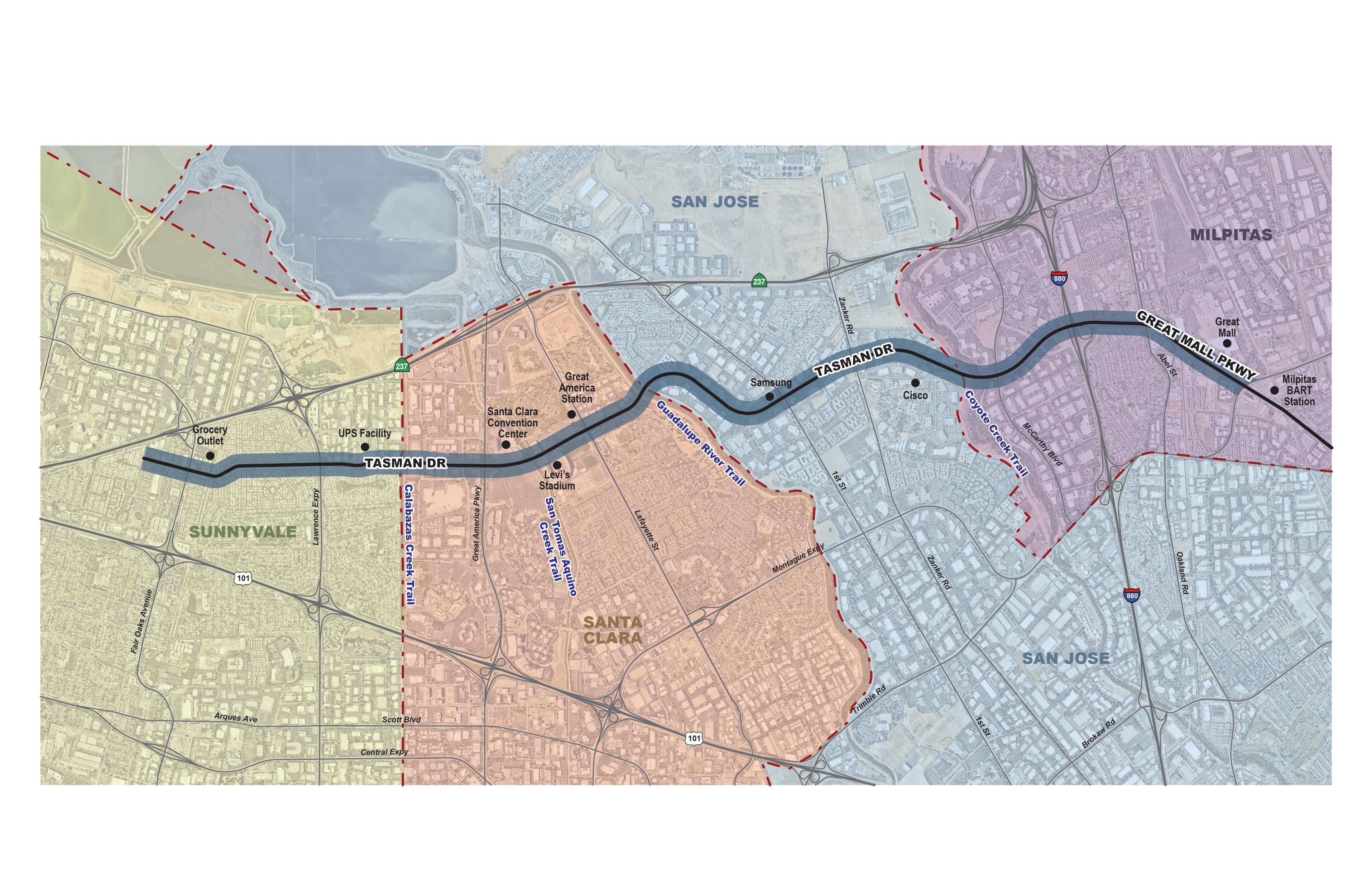 Levi’s Stadium Events
Study considering pedestrian and bicycle circulation around stadium
Traffic circulation and parking not addressed by this study, but covered by Transportation Management Plan
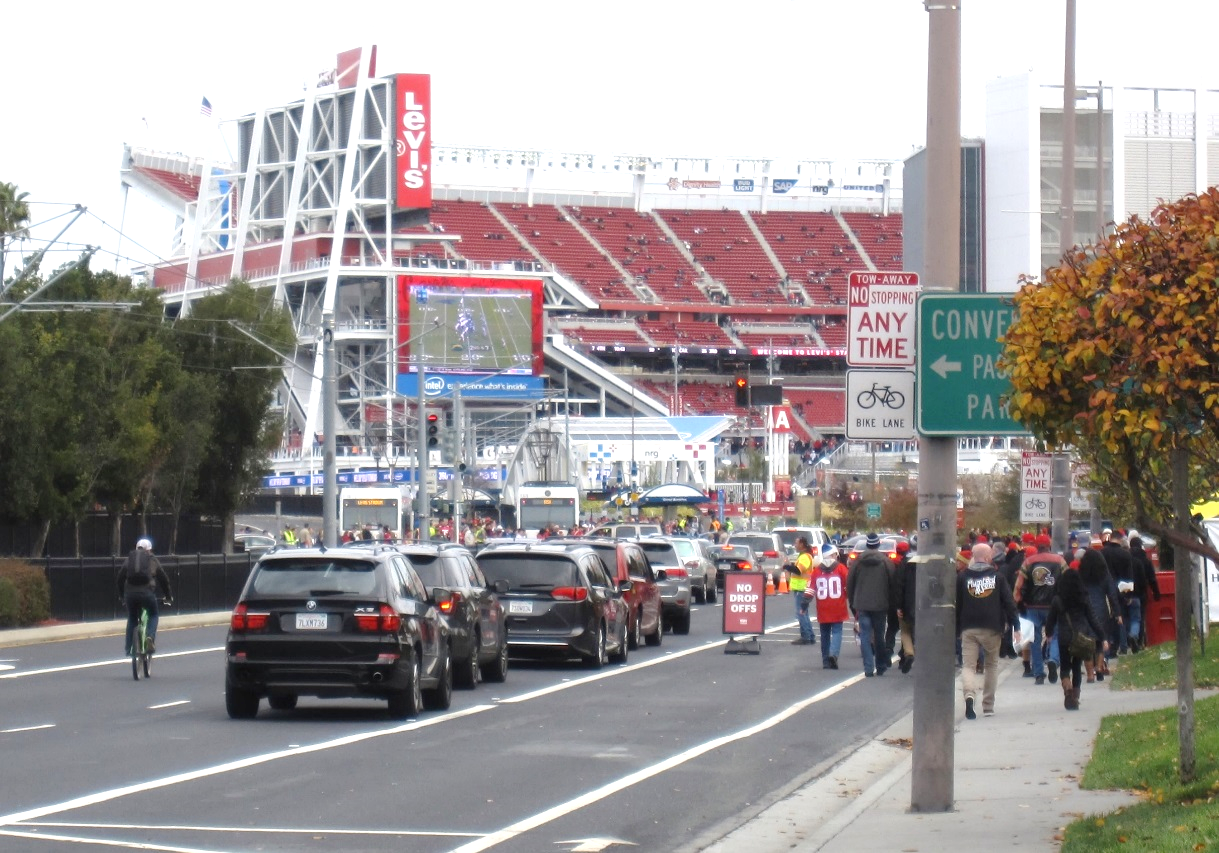 Study Process
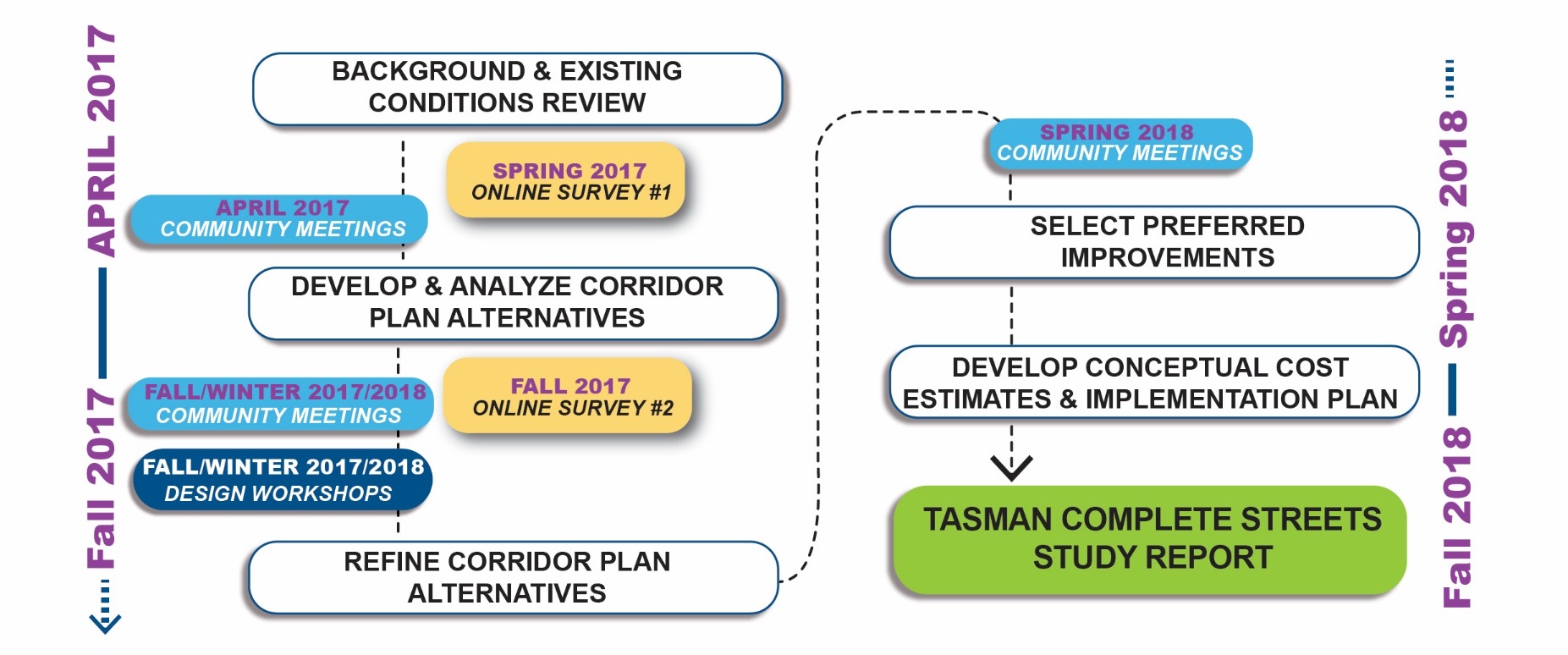 Existing Conditions
Activity Levels
Average of 11,550 weekday light rail boardings and alightings at stations along corridor, plus thousands more passing through corridor
Over 18,000 daily autos in some segments
Several intersections with over 100 pedestrian crossings per hour
Four major regional bicycle/pedestrian trails cross the corridor
Current Mode Split, Weekday 8-9 AM
San Jose
Tasman & Cisco Way
(West Leg)
Santa Clara
Tasman & Great America
(West Leg)
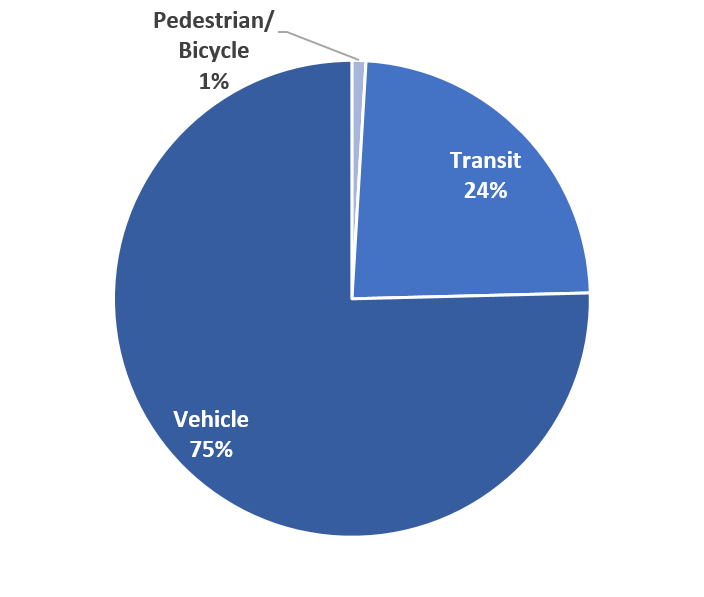 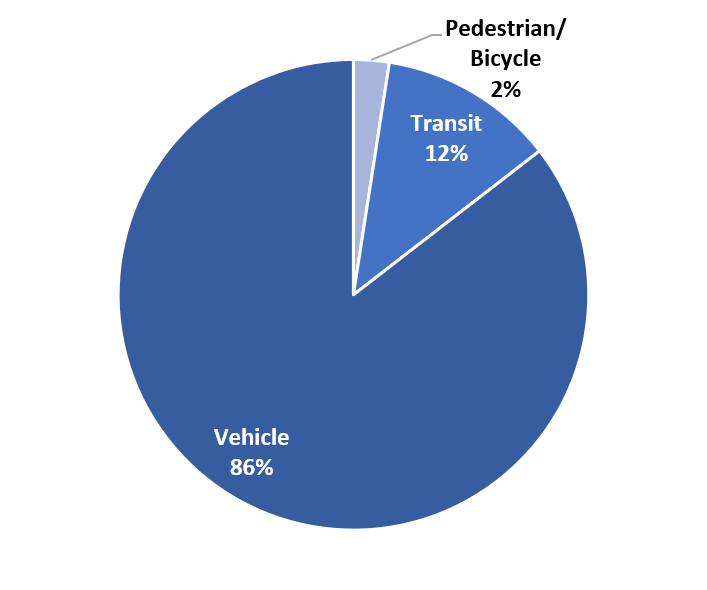 Based on 2015/2016 auto, bicycle, and pedestrian volumes and 2016 VTA LRT Ridership
Light Rail Activity
Busiest Stations are:
Tasman (1,914 daily boardings, including transfers)
Great Mall (1,107 daily boardings)
Old Ironsides (376 daily boardings)
I-880 (369 daily boardings)
64 trips per day in each direction west of Tasman, 68 trips per day in each direction east of Tasman
New Mountain View – Alum Rock service will be starting later this year
Traffic Volumes
Traffic volumes highest near I-880 and in Milpitas
Traffic heaviest eastbound in evening
Some congestion westbound in morning
Traffic Congestion During Peak Times
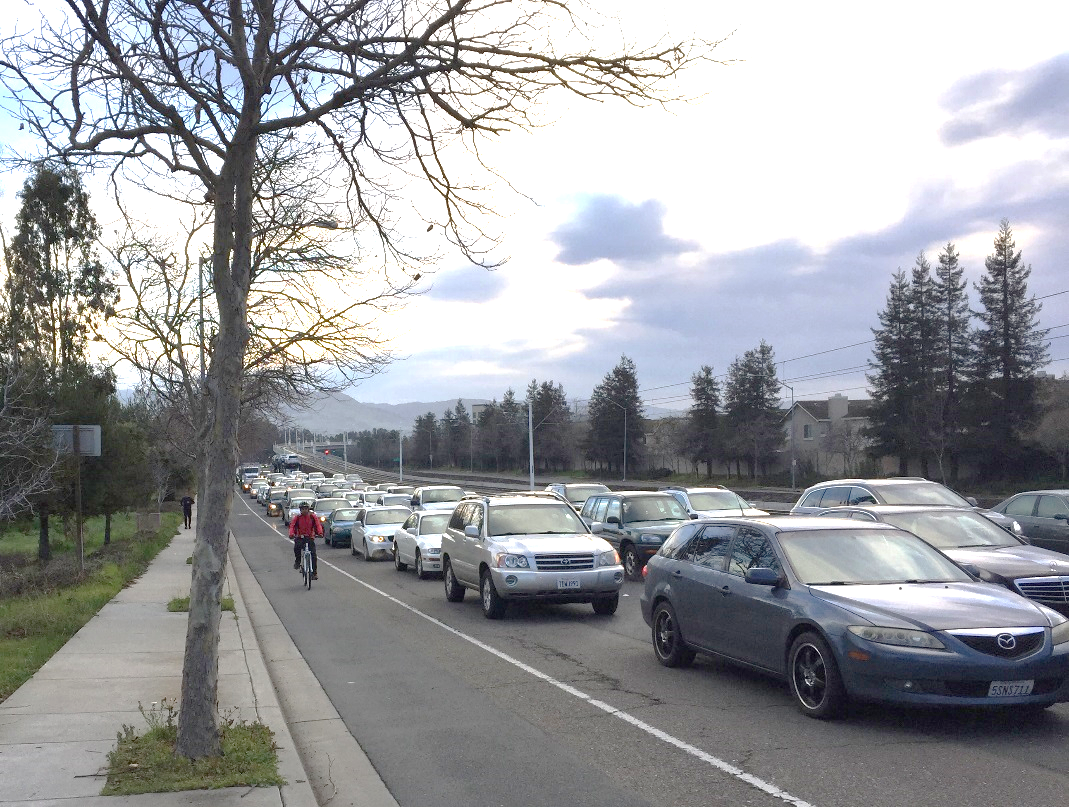 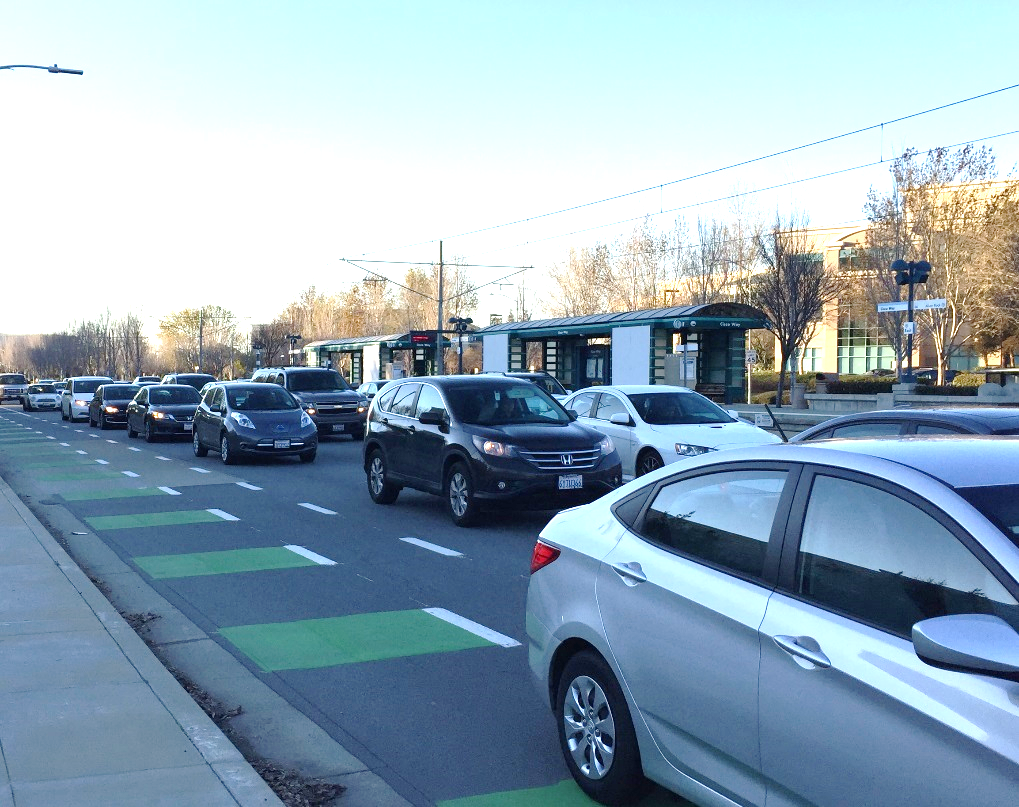 Great Mall Parkway, East of I-880
Tasman Drive, West of Cisco Way
Excess Capacity During Off-Peak Times
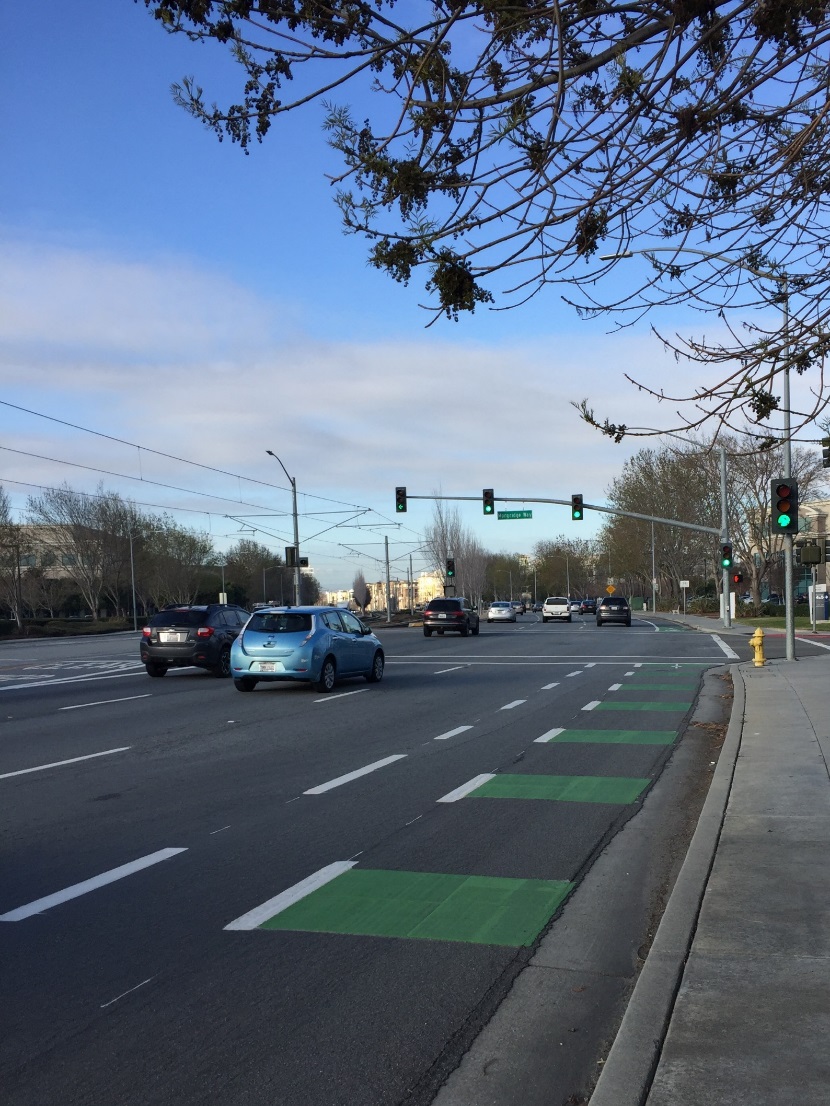 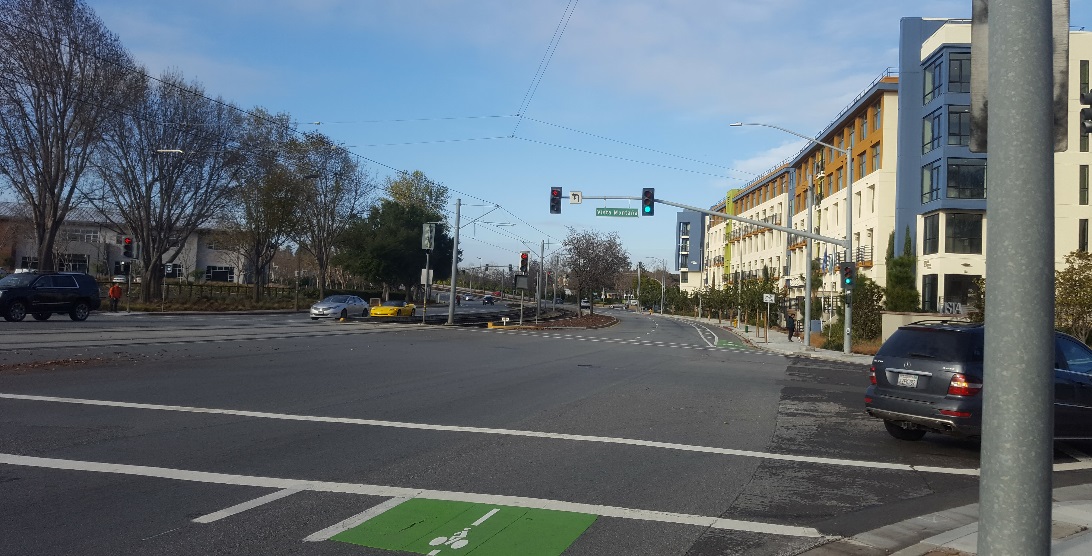 Tasman & Vista Montaña
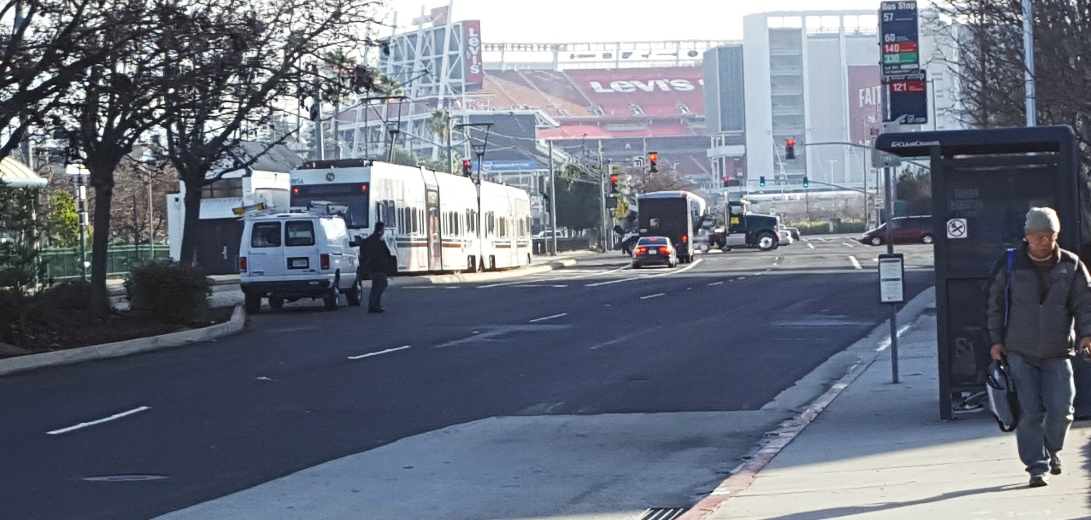 Tasman & Morgridge
Tasman & Old Ironsides
Bicycle Facilities
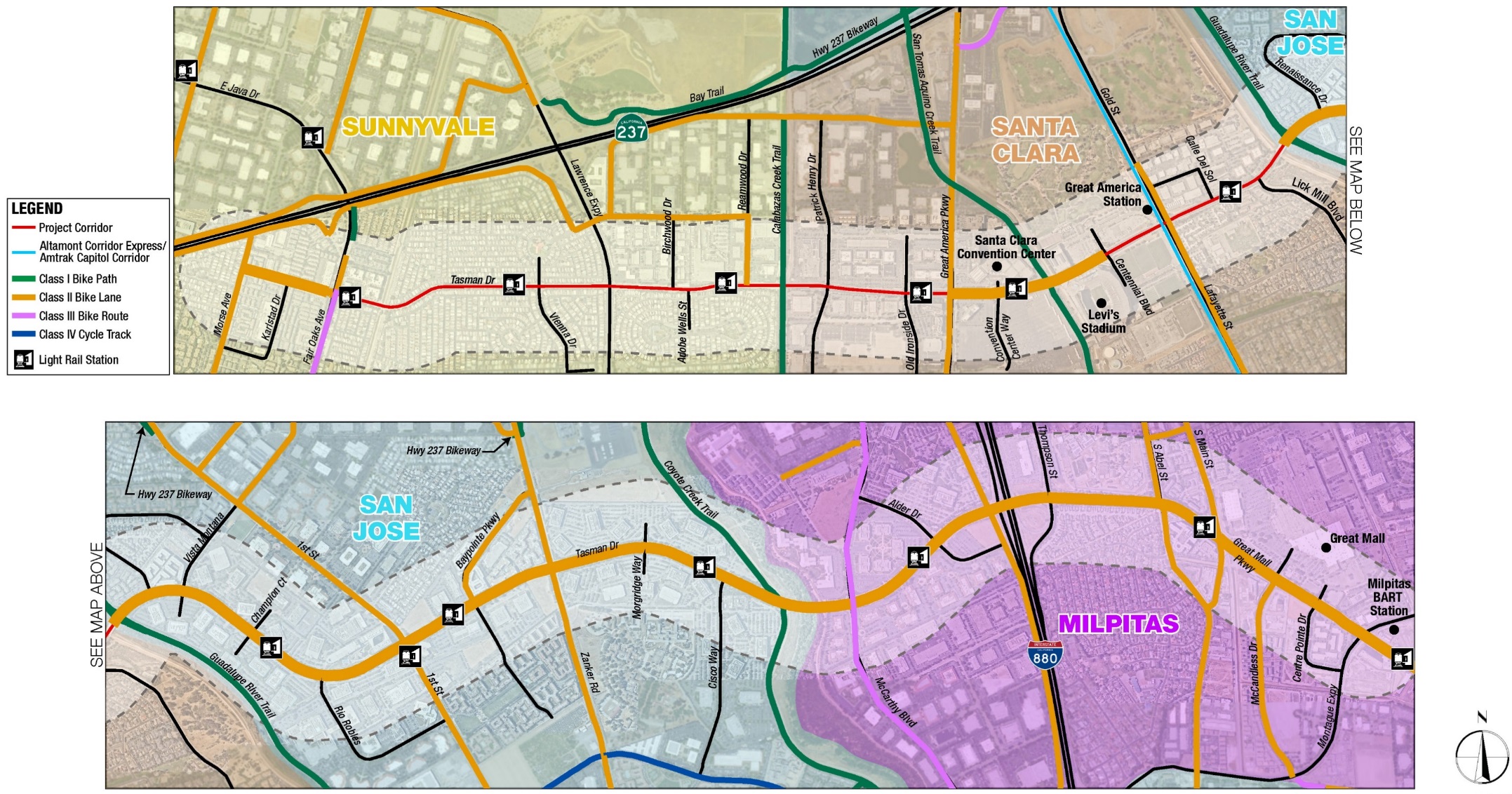 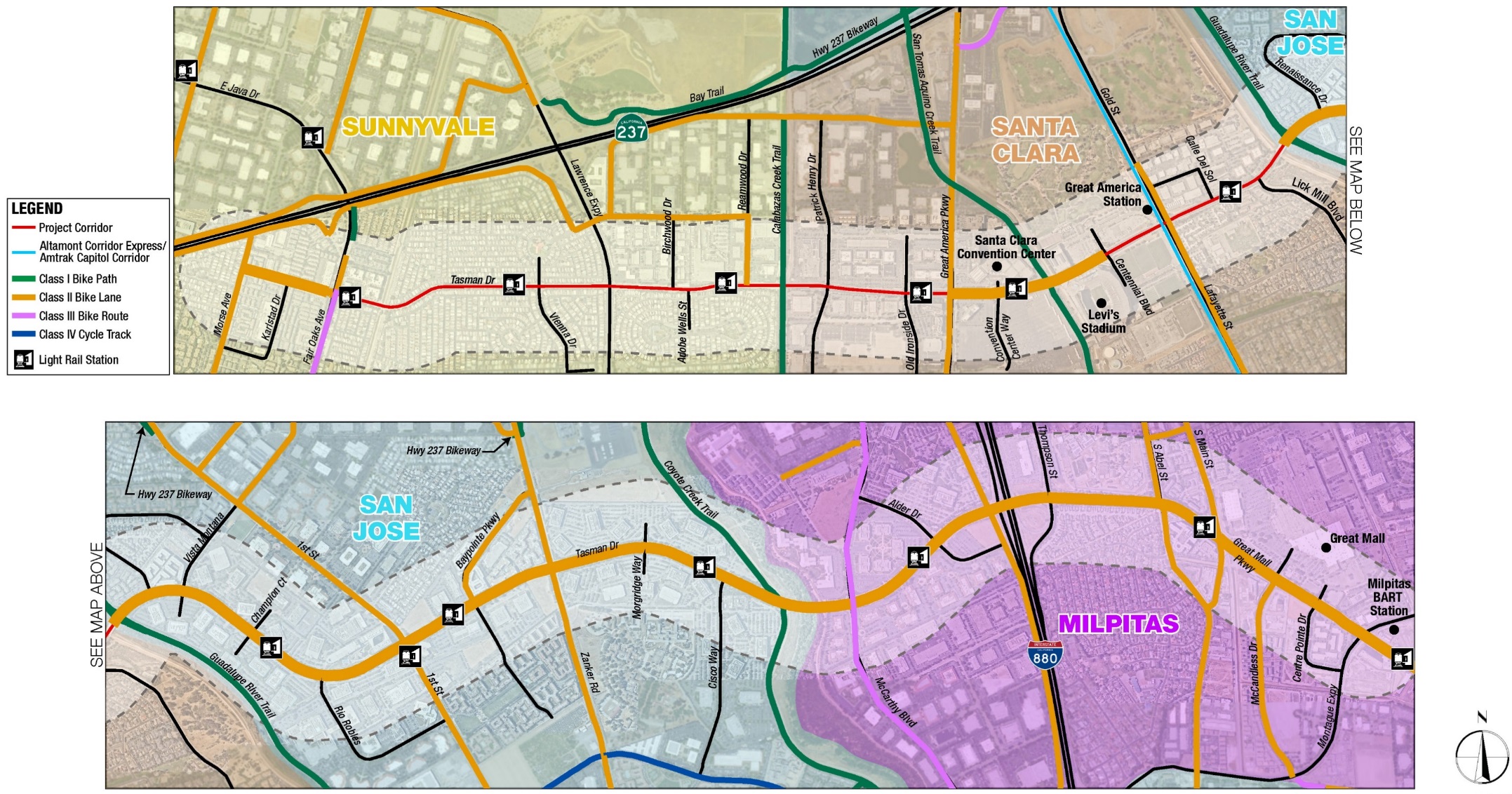 Bike Lane Improvement in Santa Clara
Extend recently completed buffered bicycle lanes to Lick Mill Blvd
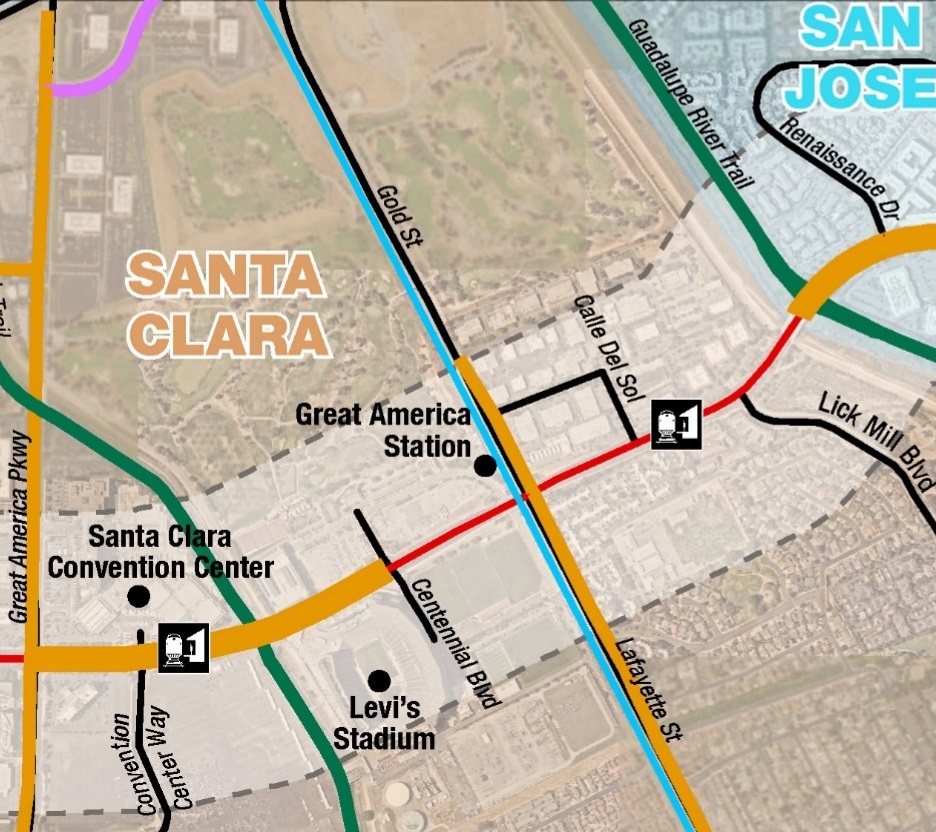 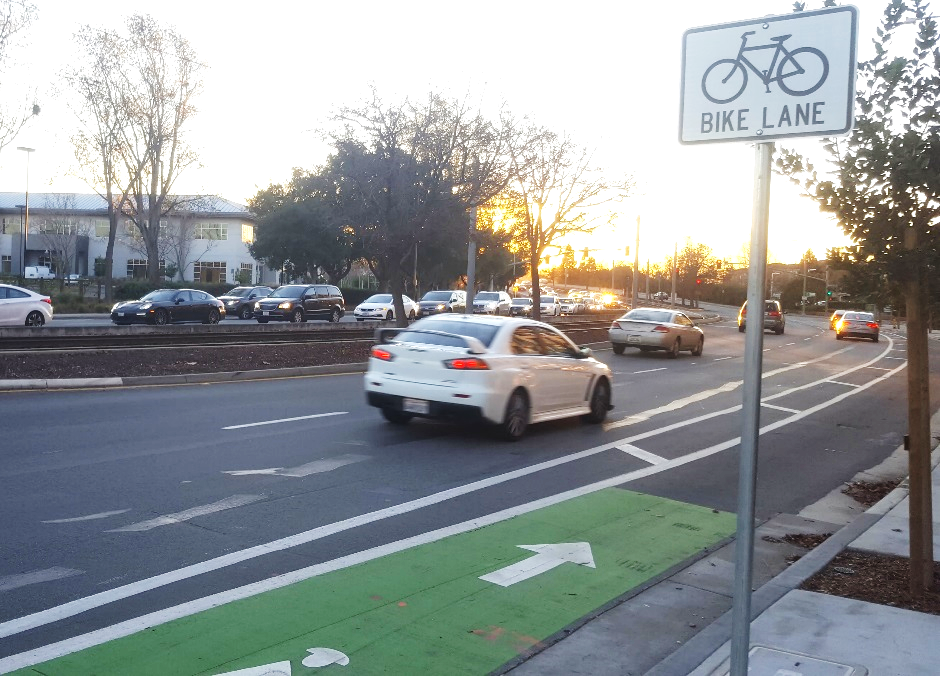 Tasman & Vista Montaña
Bicycle Facilities
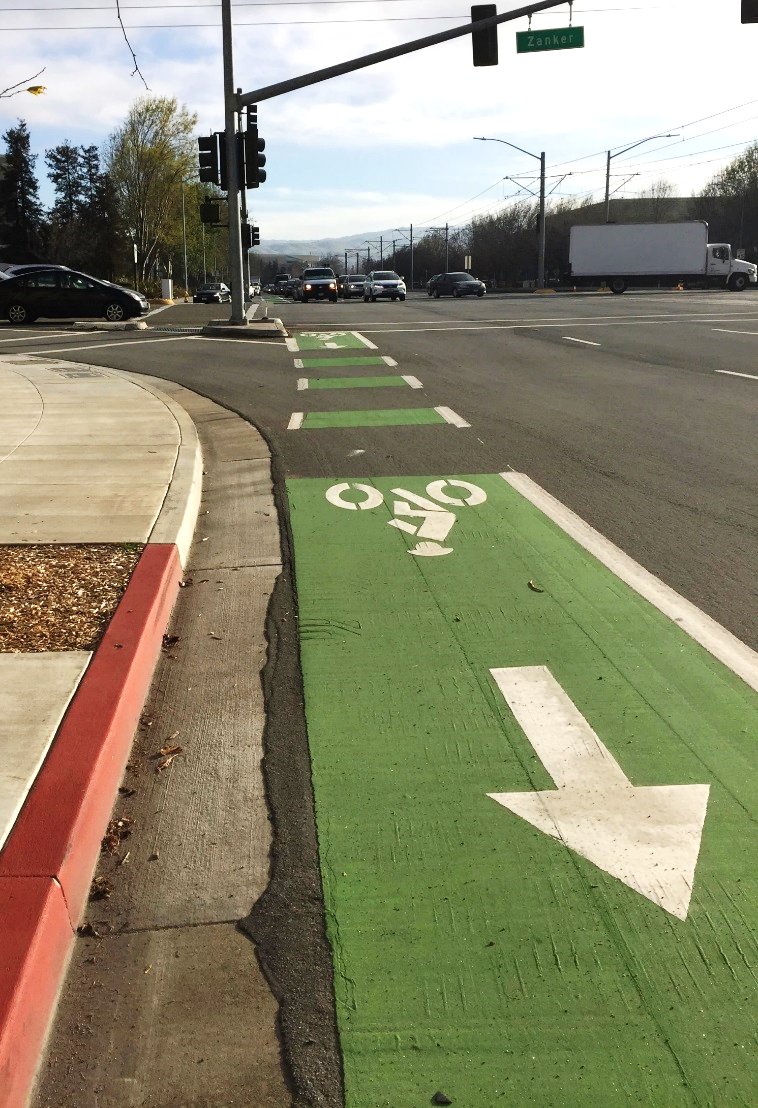 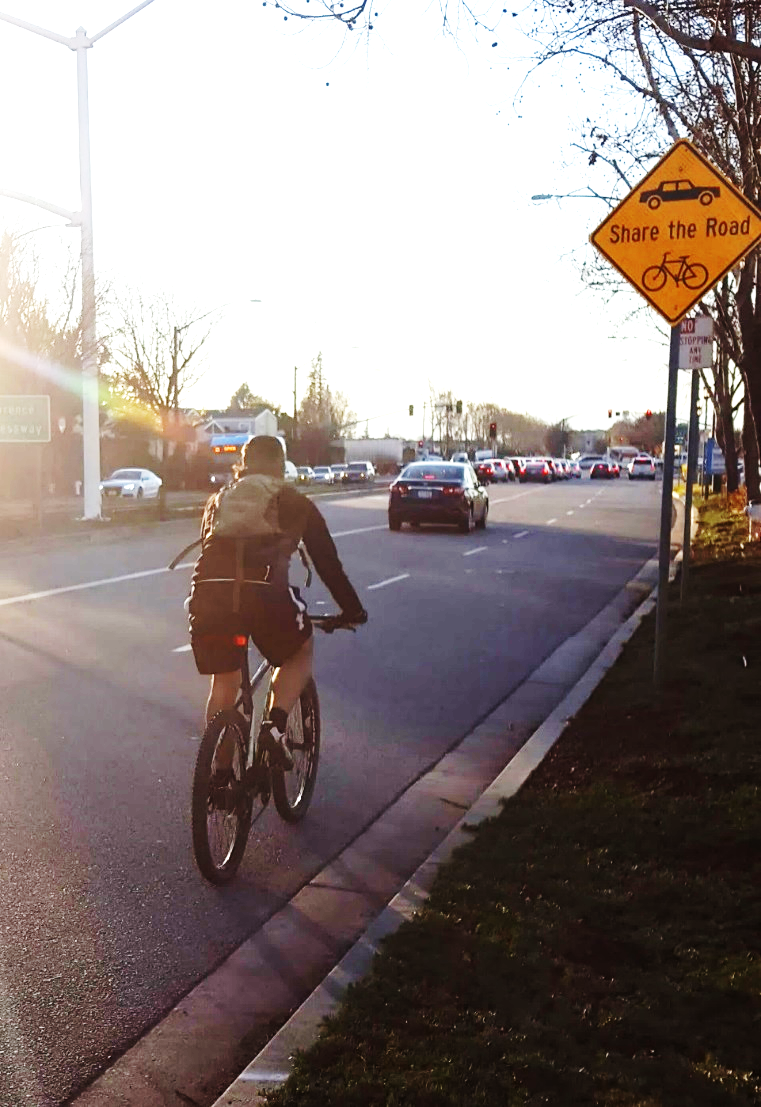 Tasman & Lawrence
Tasman & Zanker
Regional Trail Connections
Calabazas Creek Trail
San Tomas Aquino Creek Trail
Guadalupe River Trail
Coyote Creek Trail
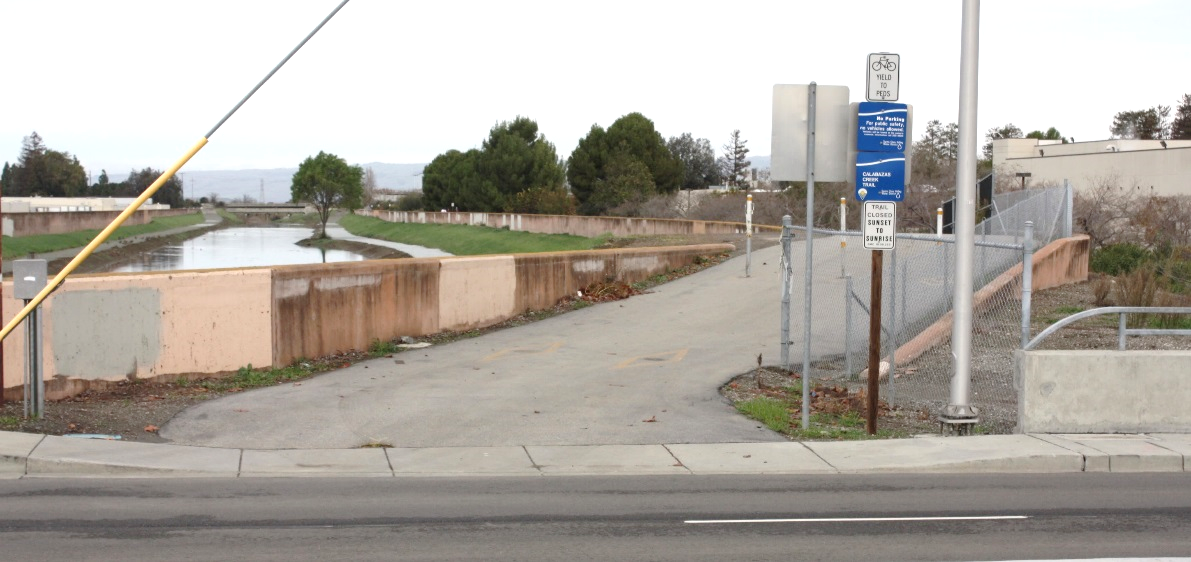 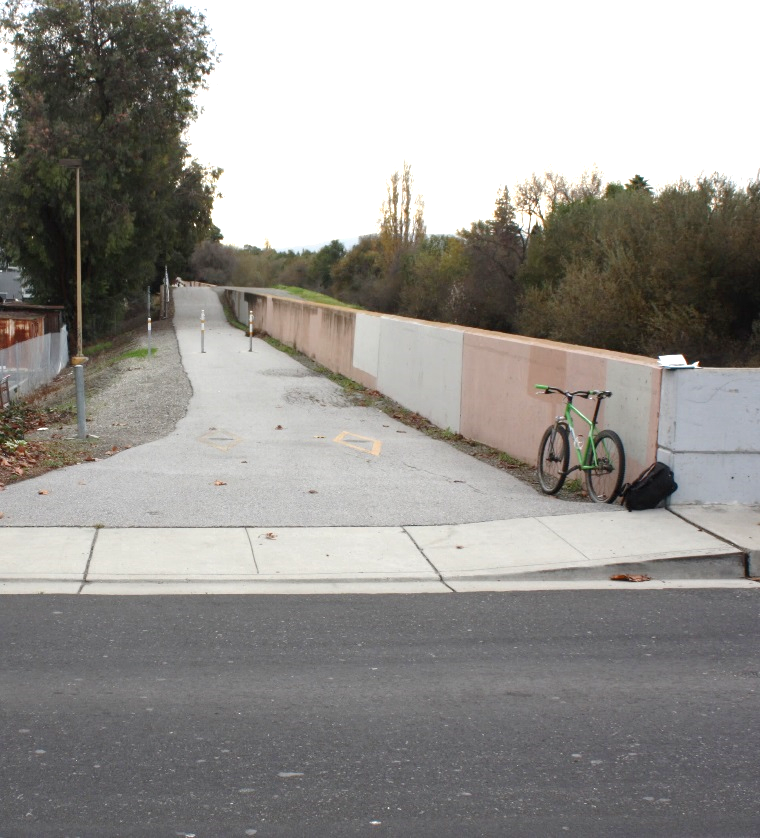 Calabazas Creek Trail
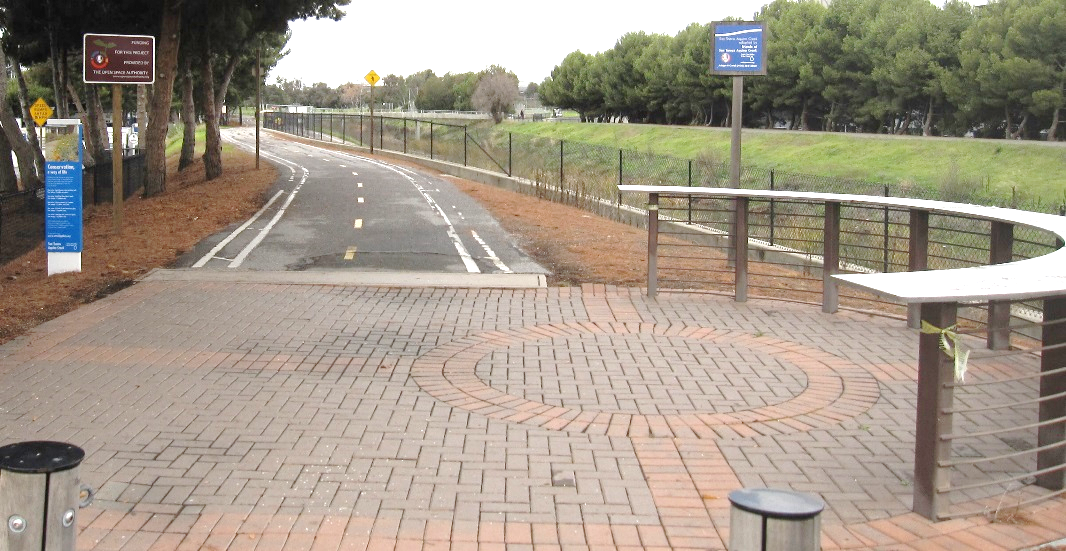 San Tomas Aquino Creek Trail
Calabazas Creek Trail
Pedestrian Facilities
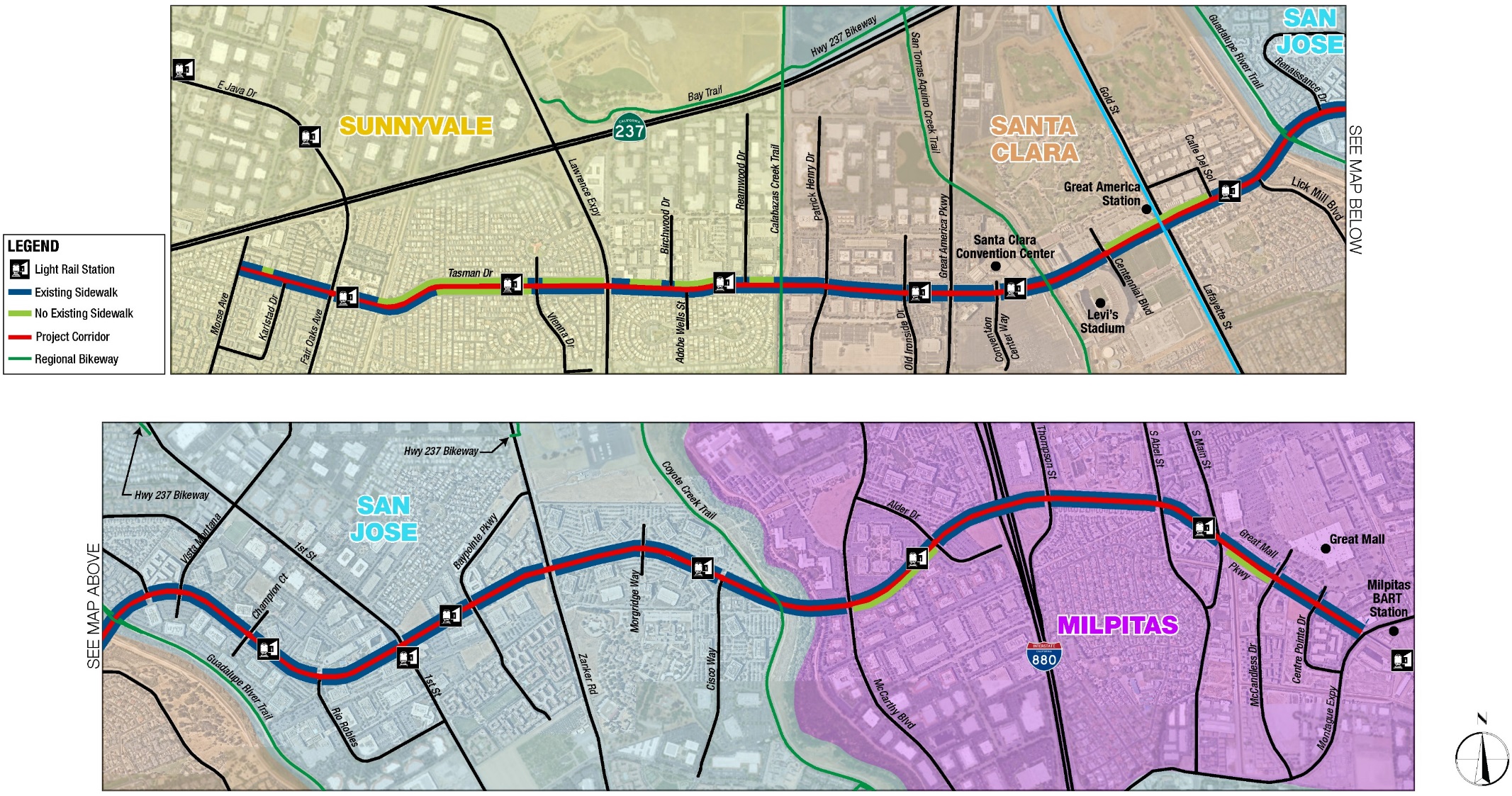 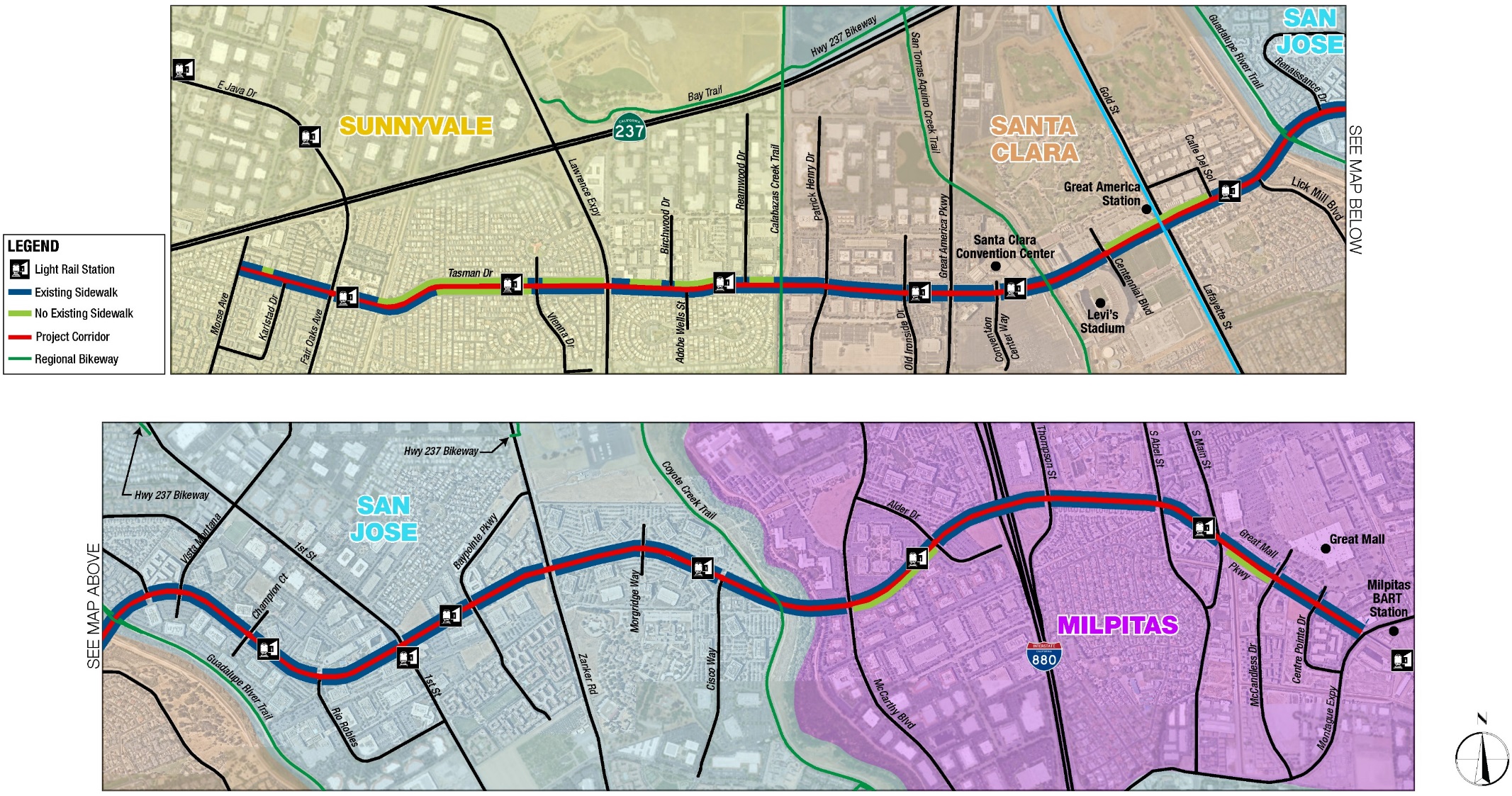 Sidewalk Facilities
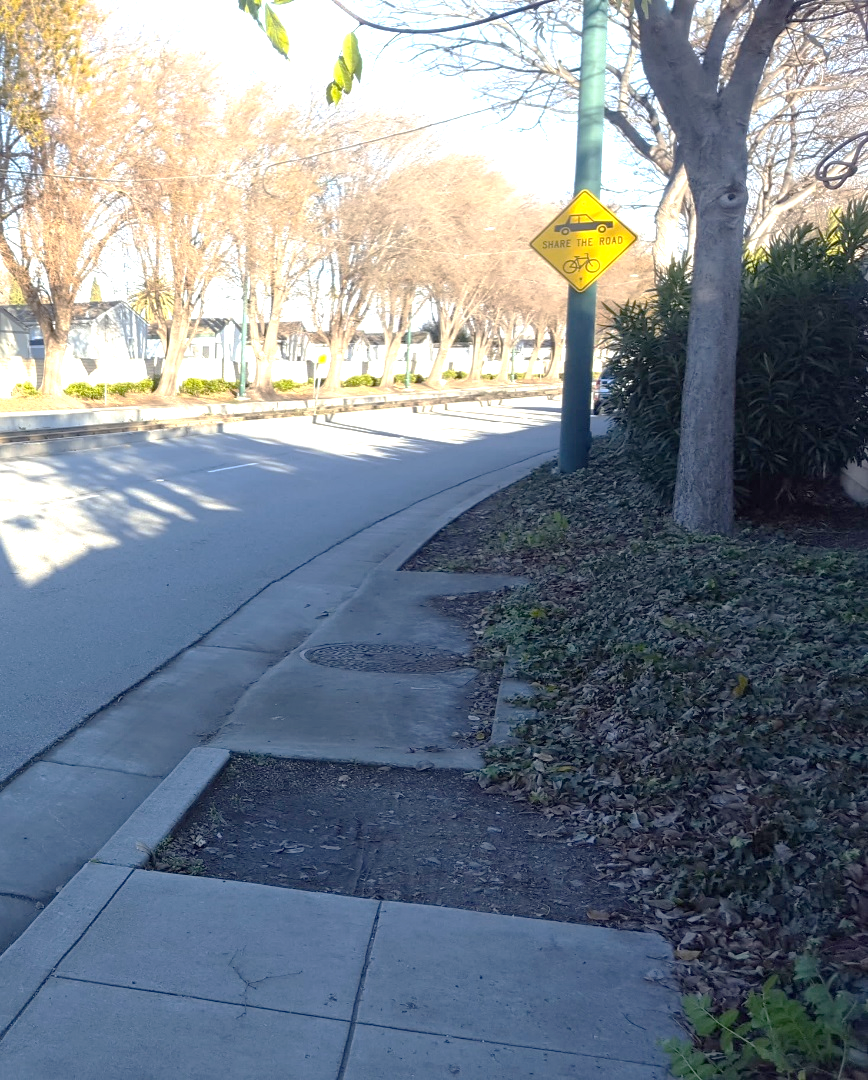 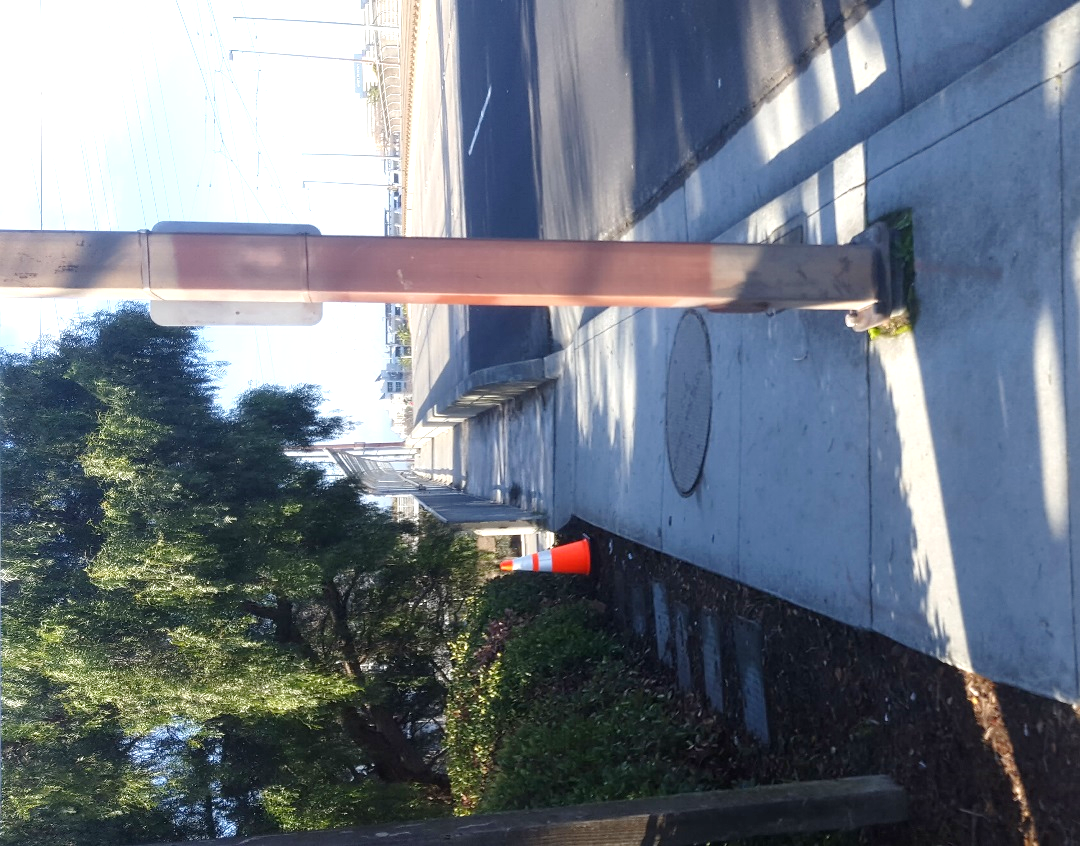 Tasman & Tasman Ct
Tasman & Calle del Sol
Pedestrian Crossings
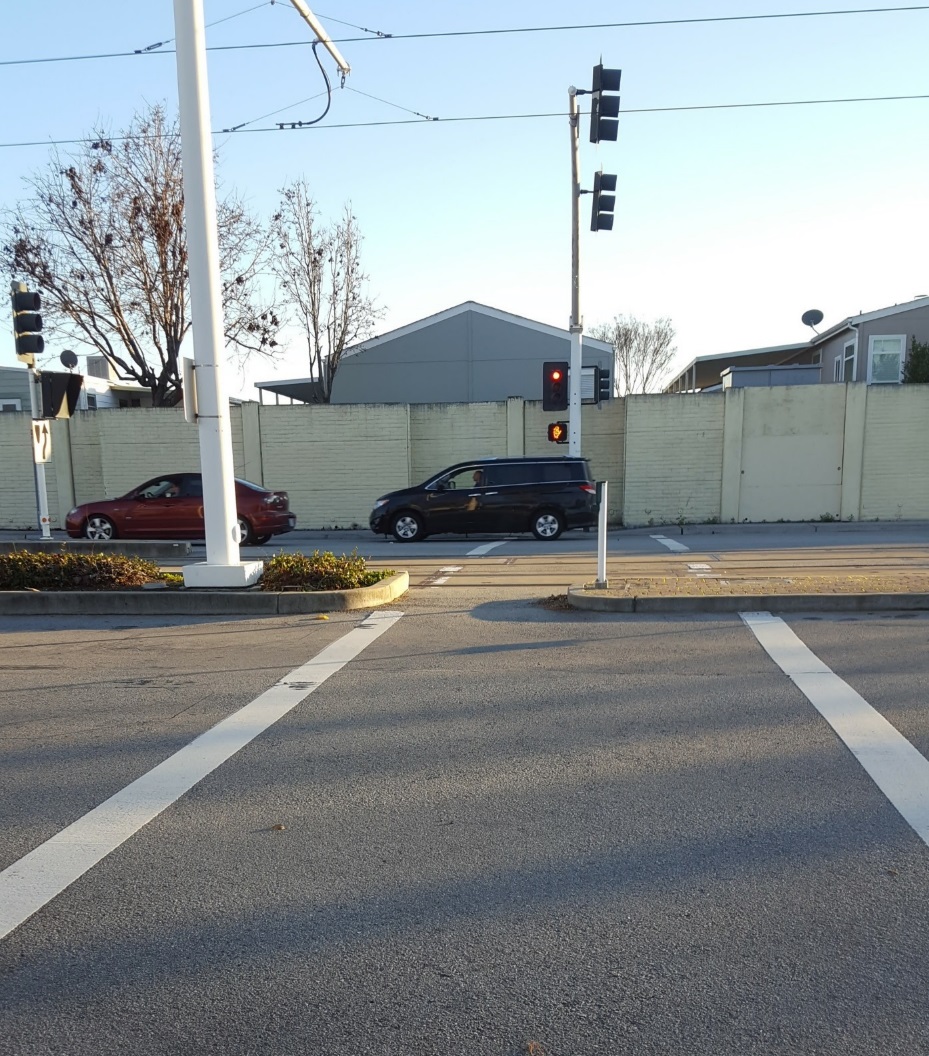 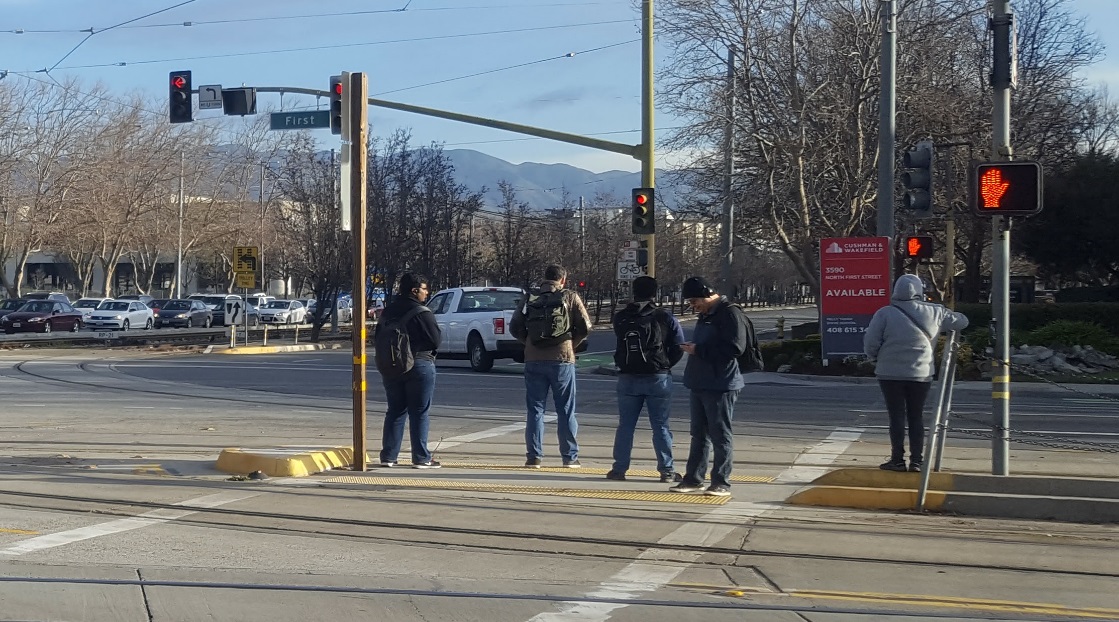 Tasman & N First
Tasman & Birchwood
Levi Stadium Access
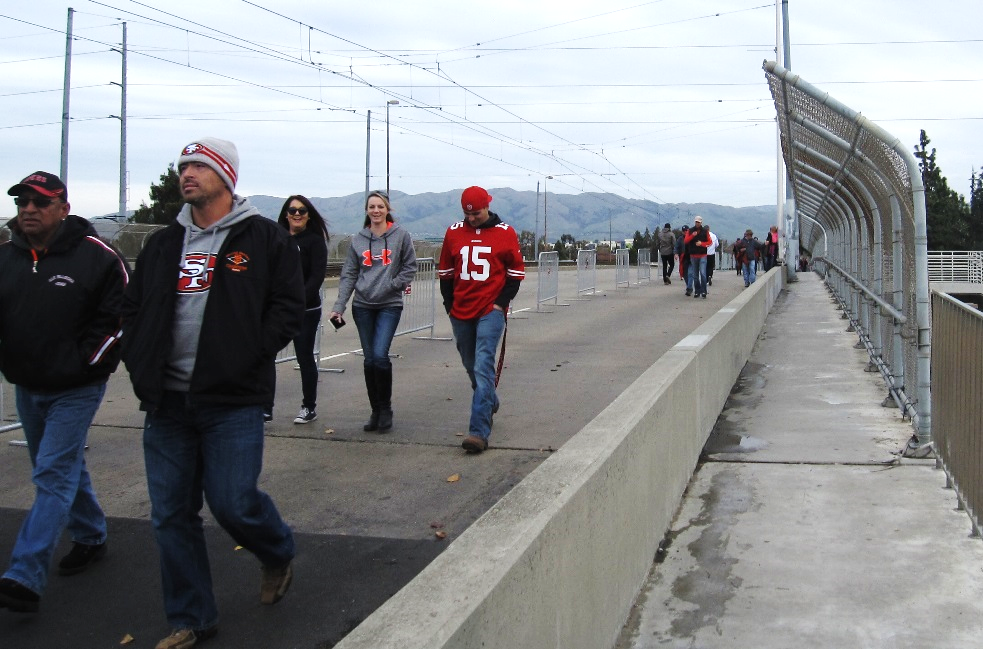 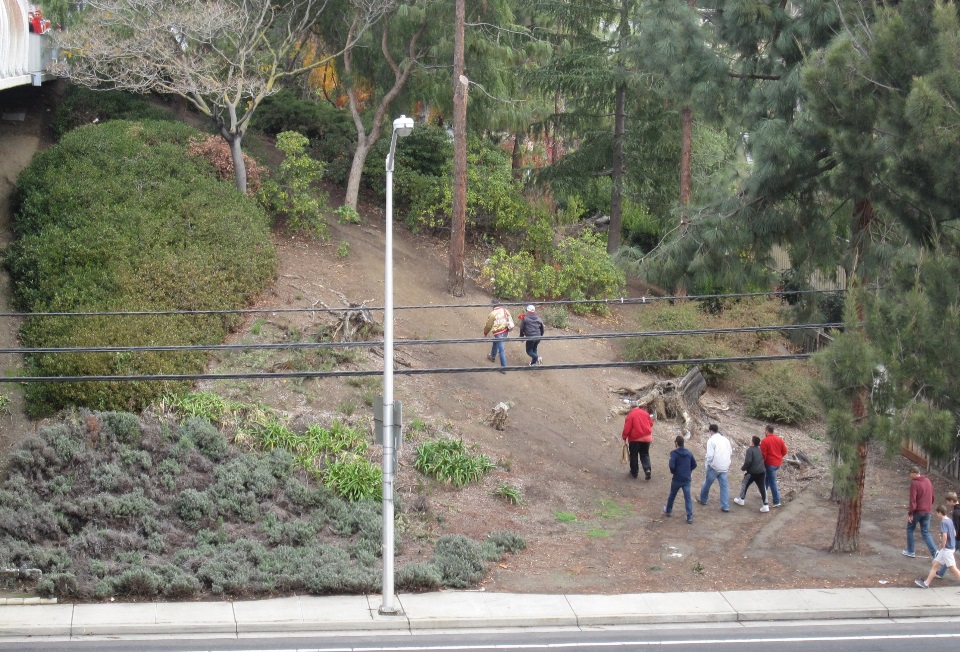 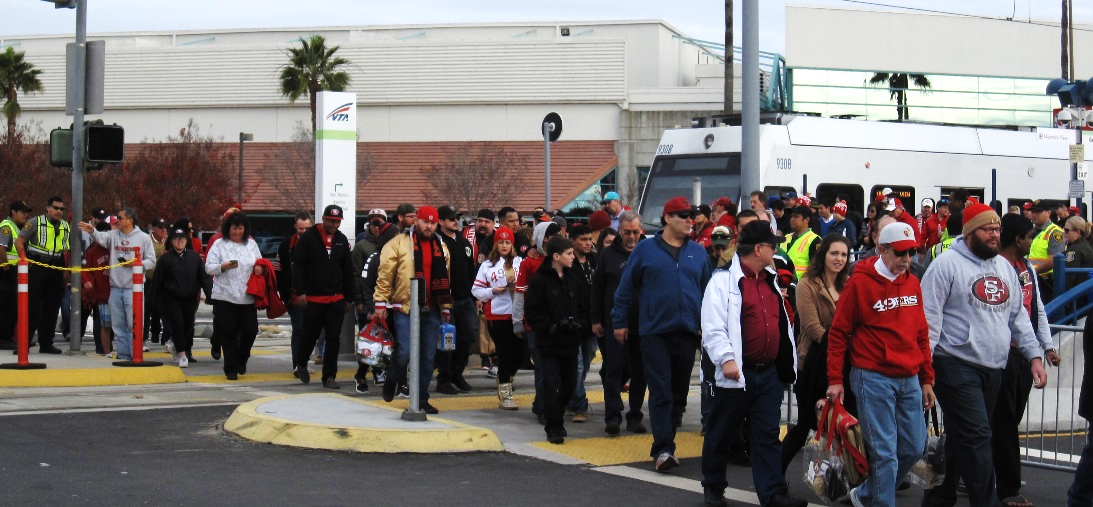 Transit Facilities
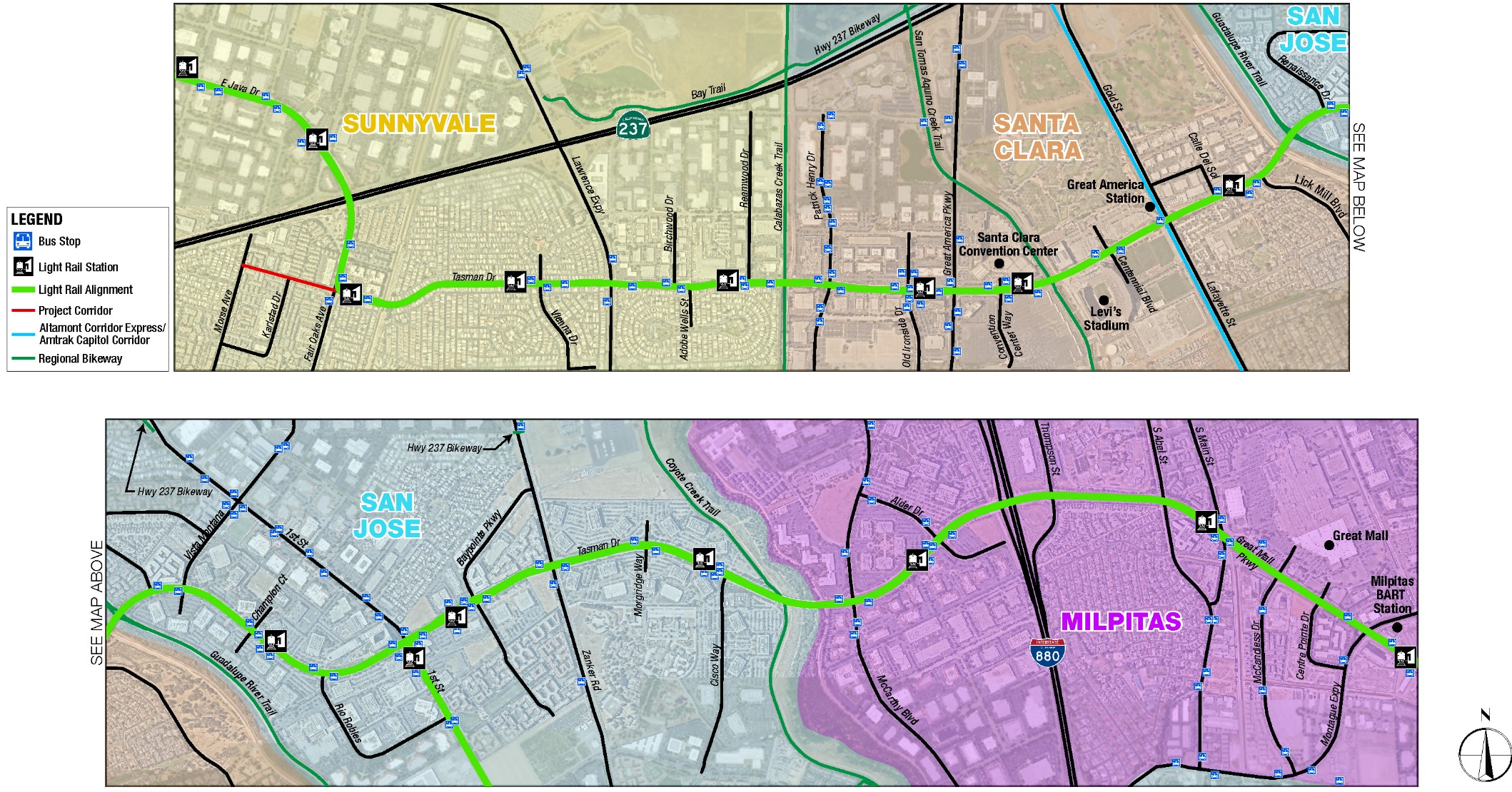 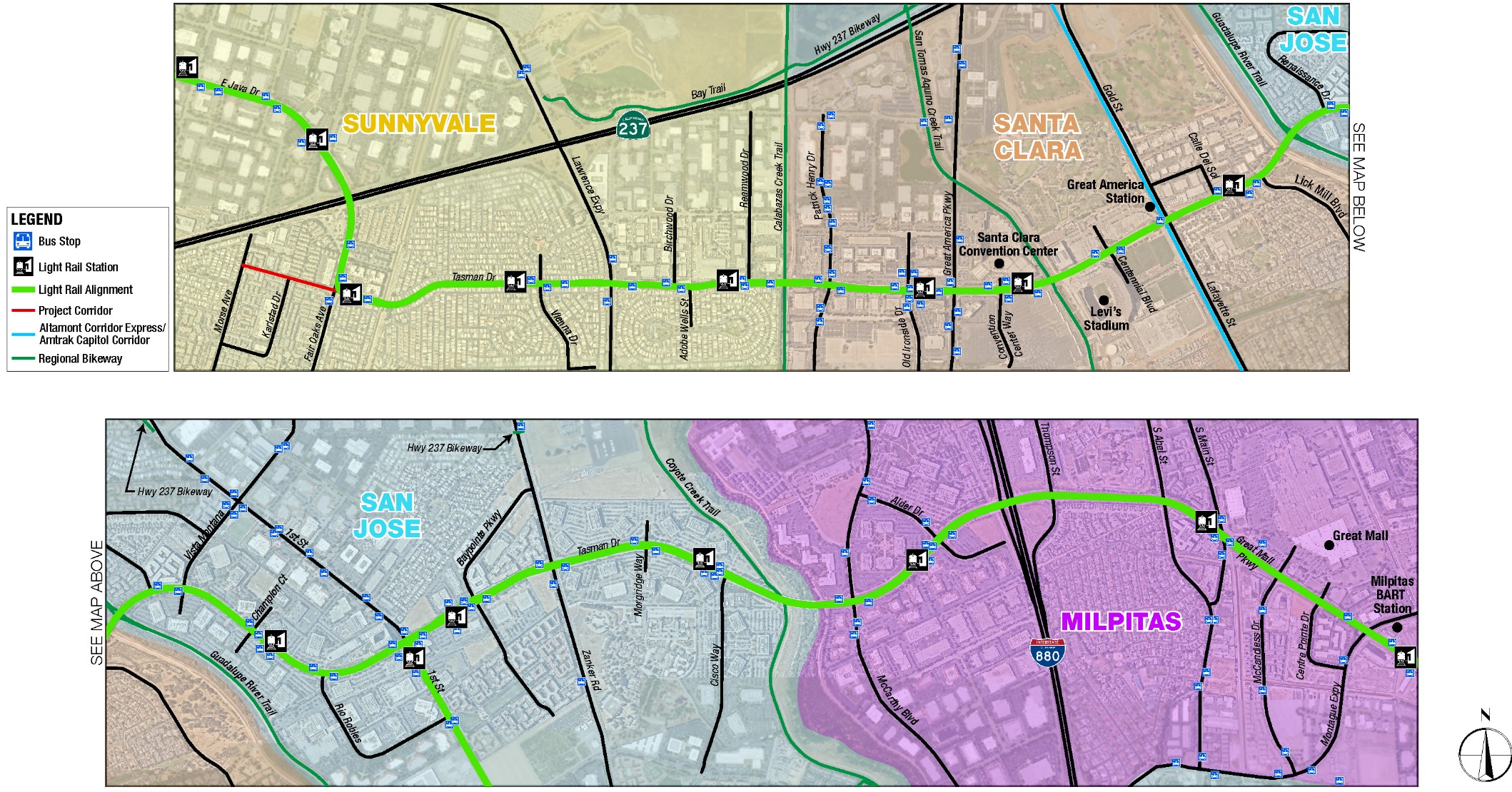 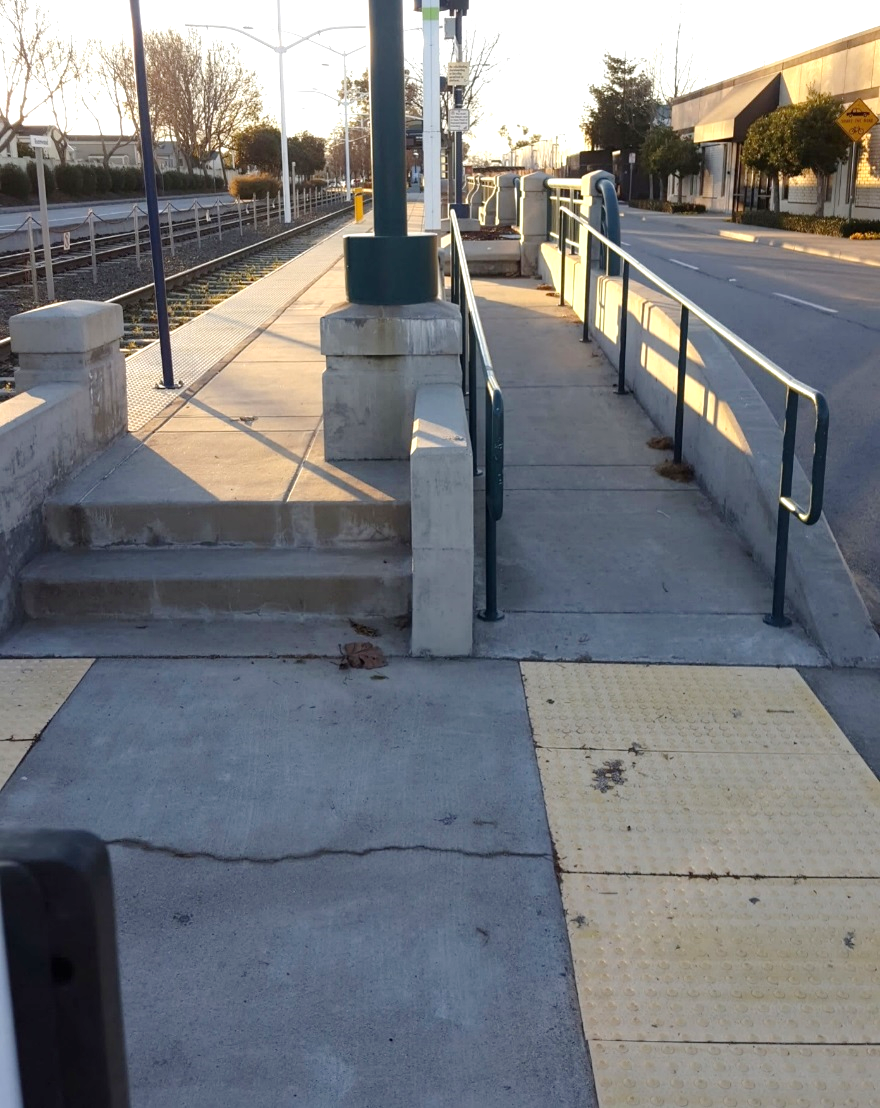 Access to LRT Stations
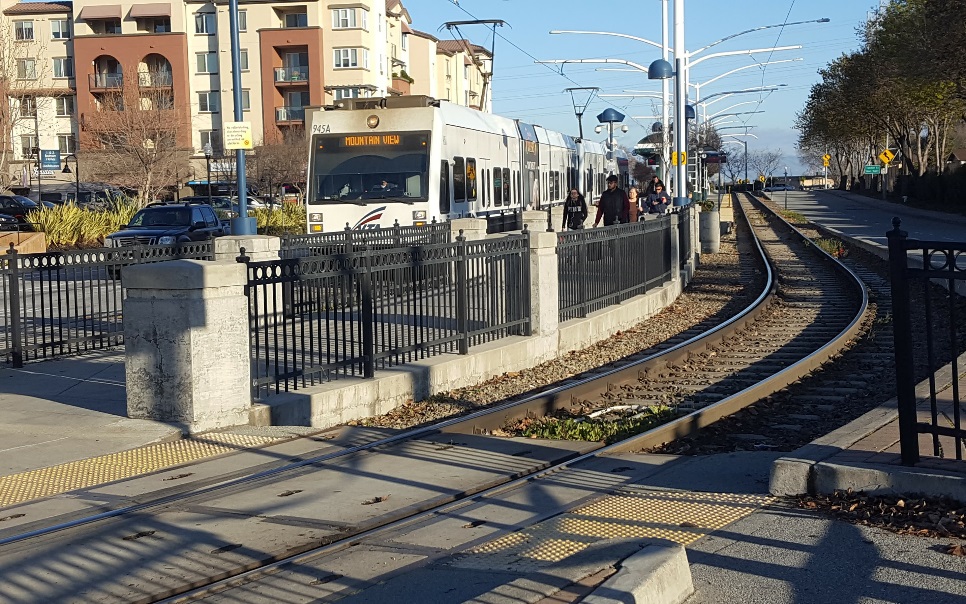 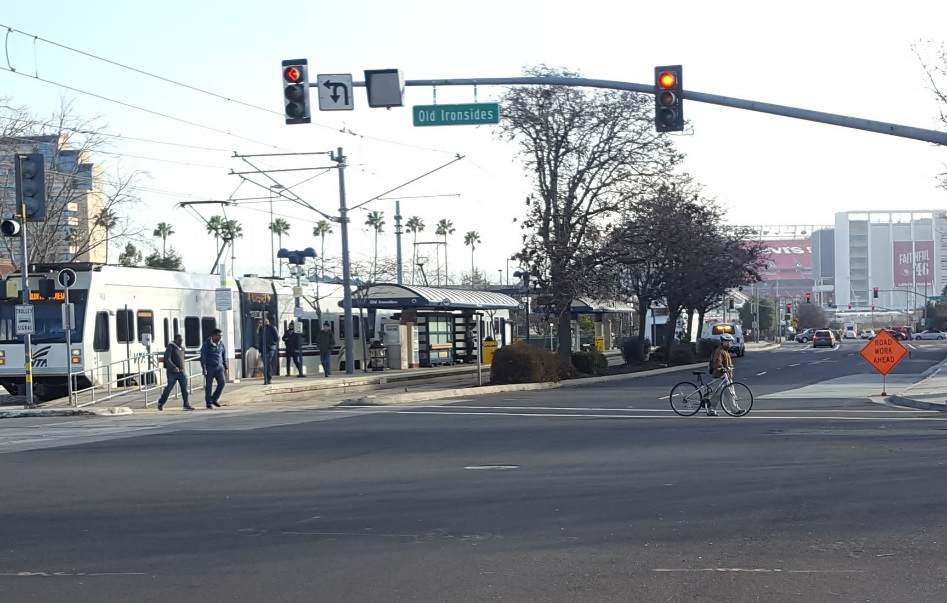 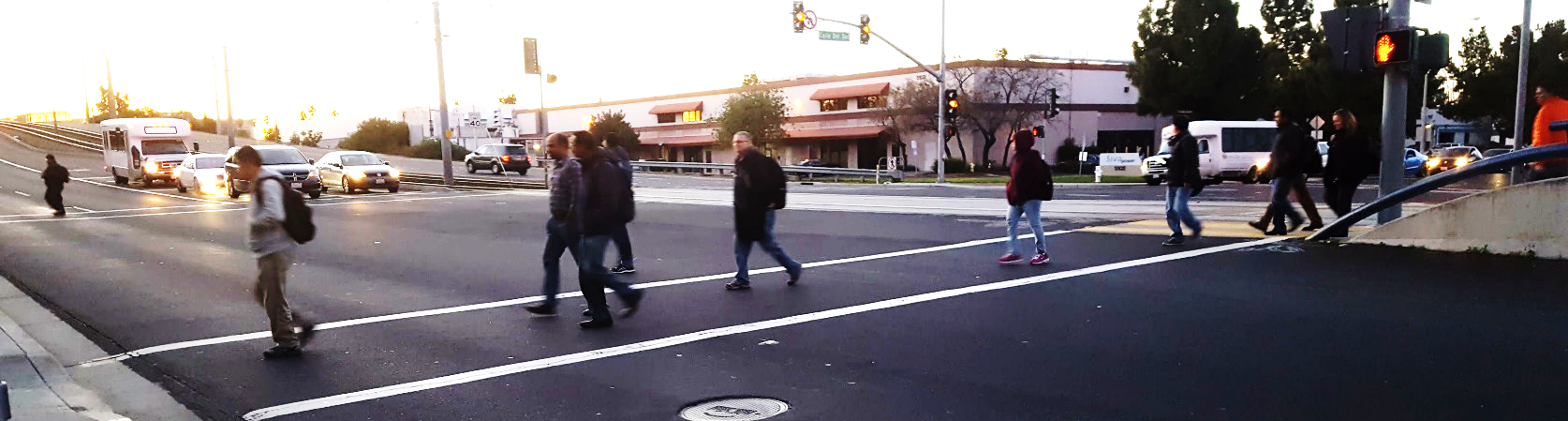 Collisions
Higher Frequency Collision Locations
Higher Frequency Pedestrian/Bicycle Collision Locations
Lawrence Expressway
Montague Expressway
Fair Oaks Avenue
Thompson Street
Great America Parkway
First Street
Zanker Drive
Alder Drive
Montague Expressway
Calle Del Sol
Lawrence Expressway
Rio Robles
S Main Street
Centre Point Drive
Sunnyvale Missing Bicycle Lanes & Sidewalks
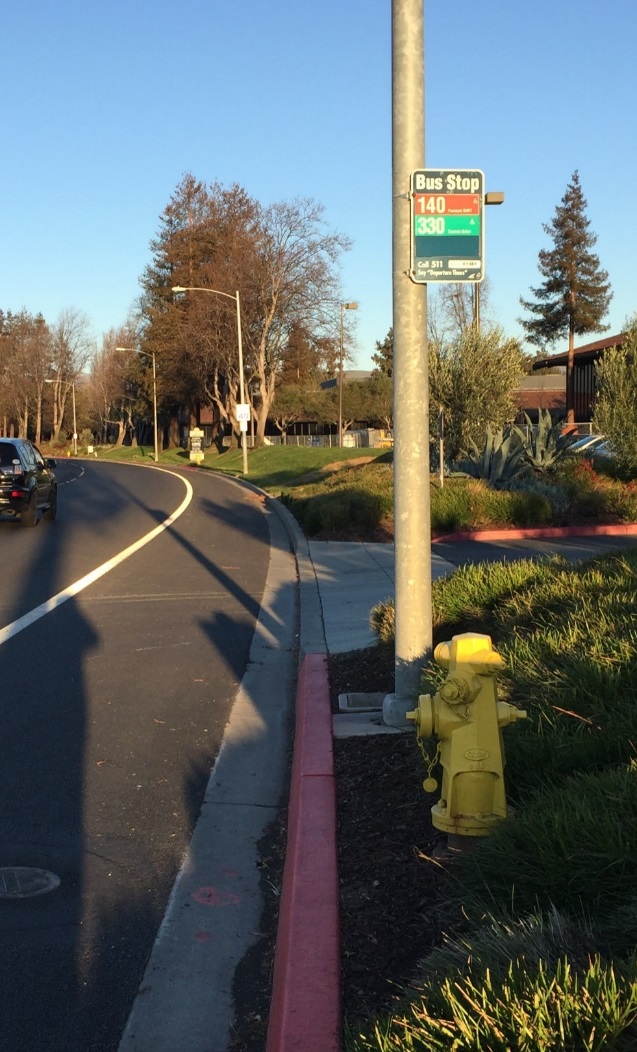 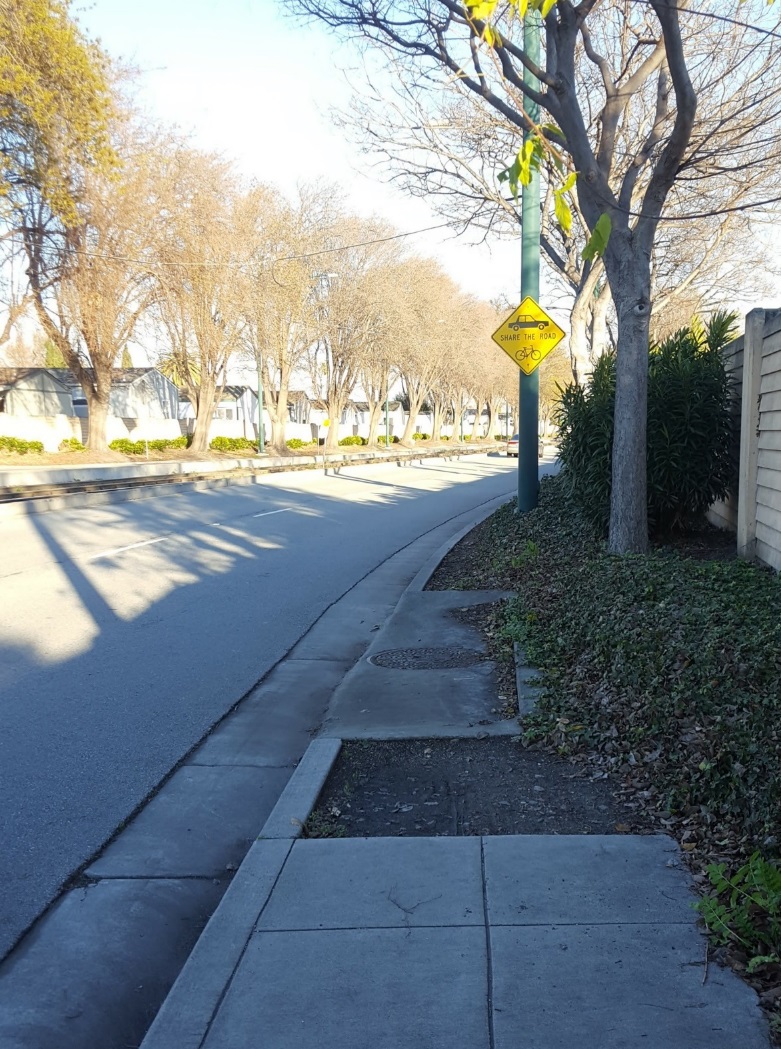 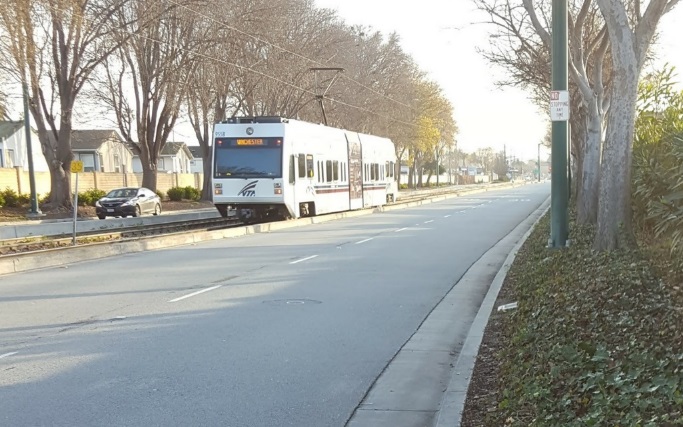 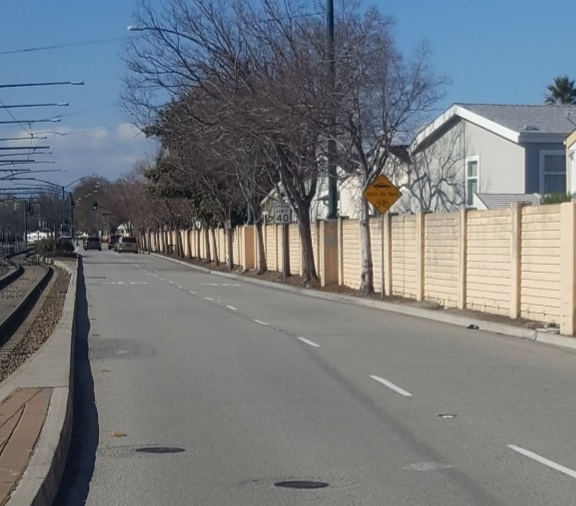 Santa Clara Missing Sidewalks
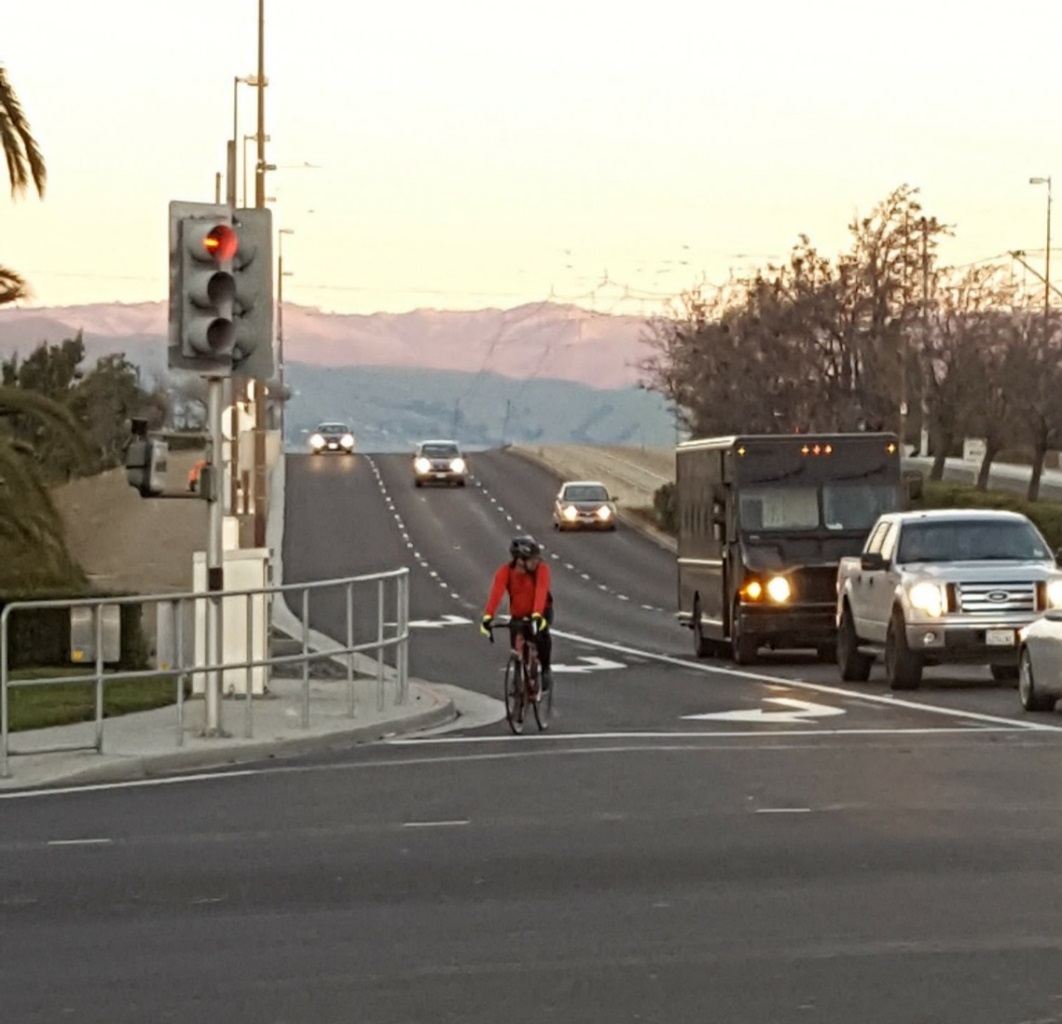 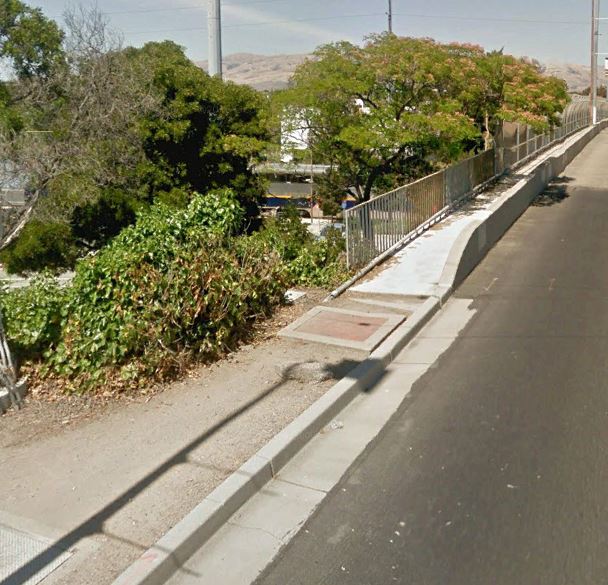 N 1st St & Tasman
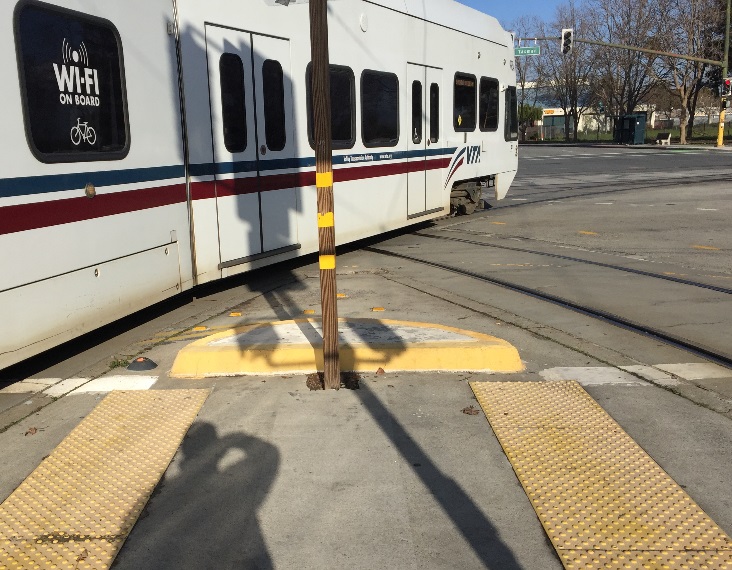 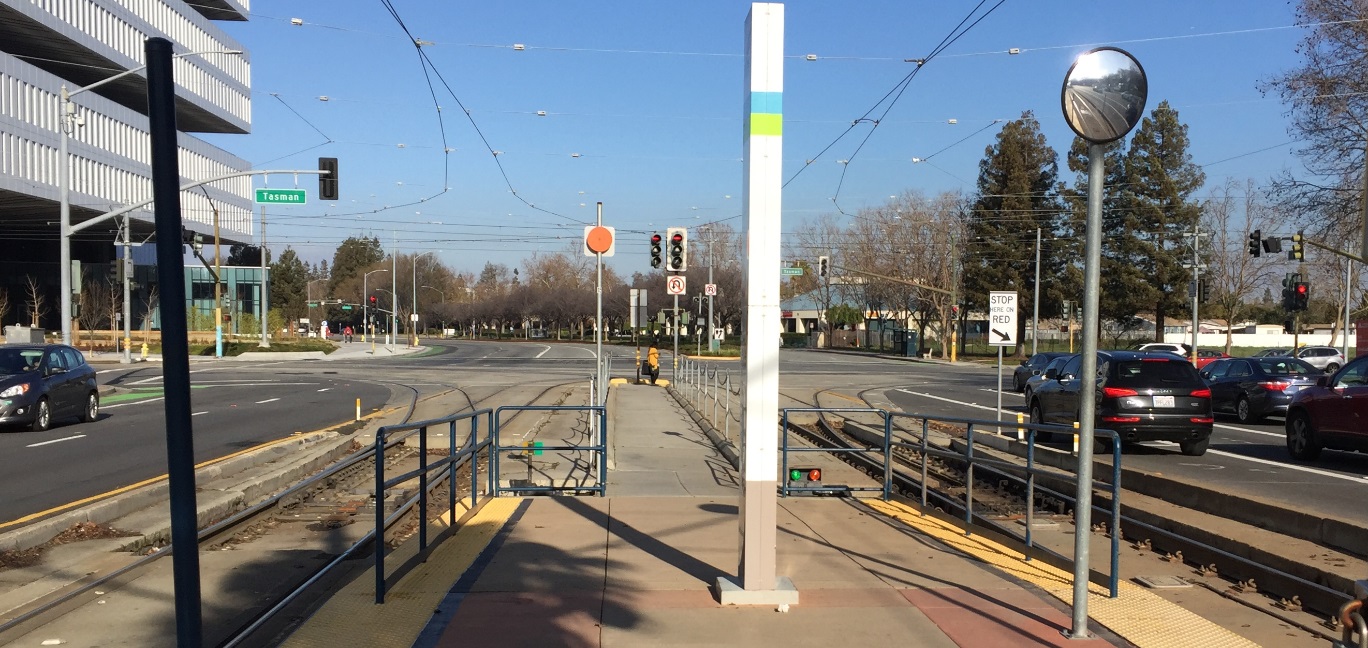 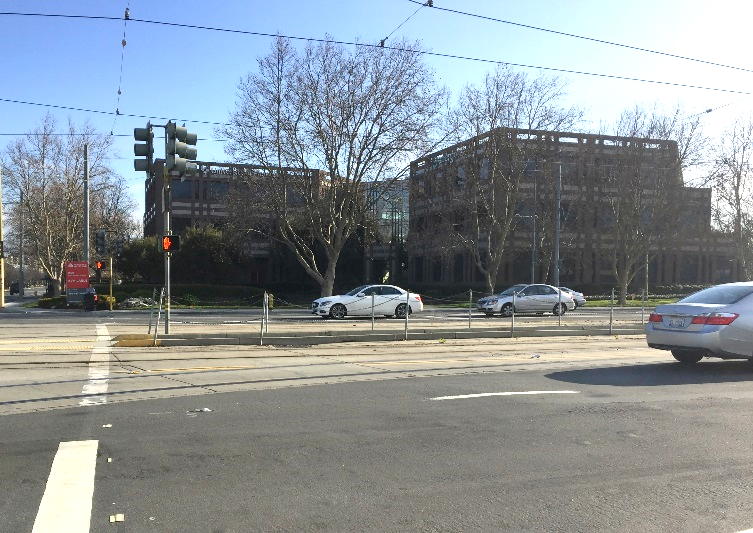 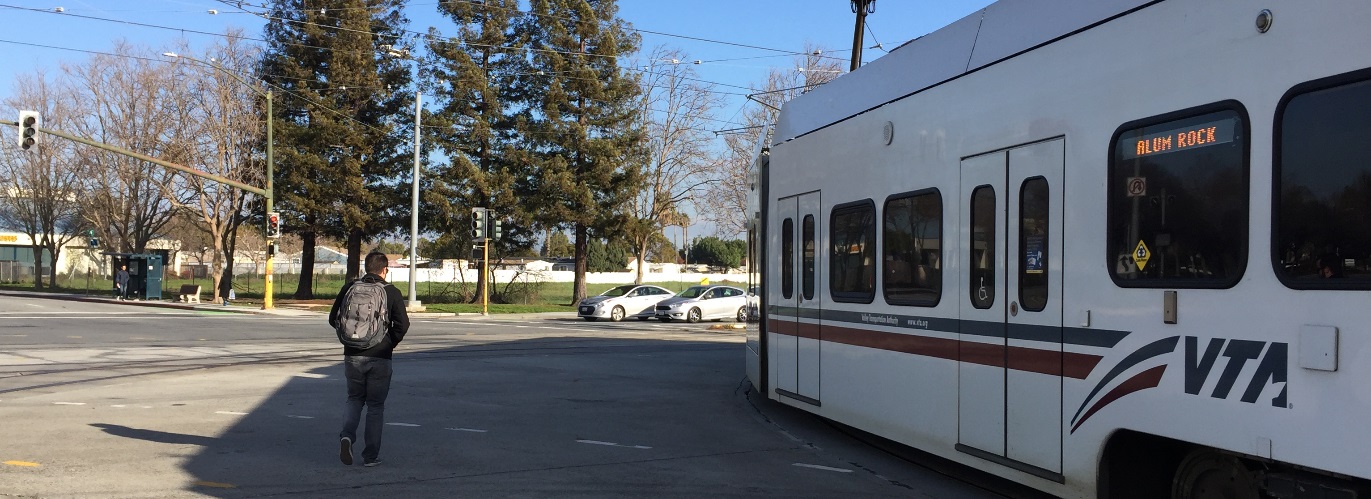 Tasman & I-880 Interchange
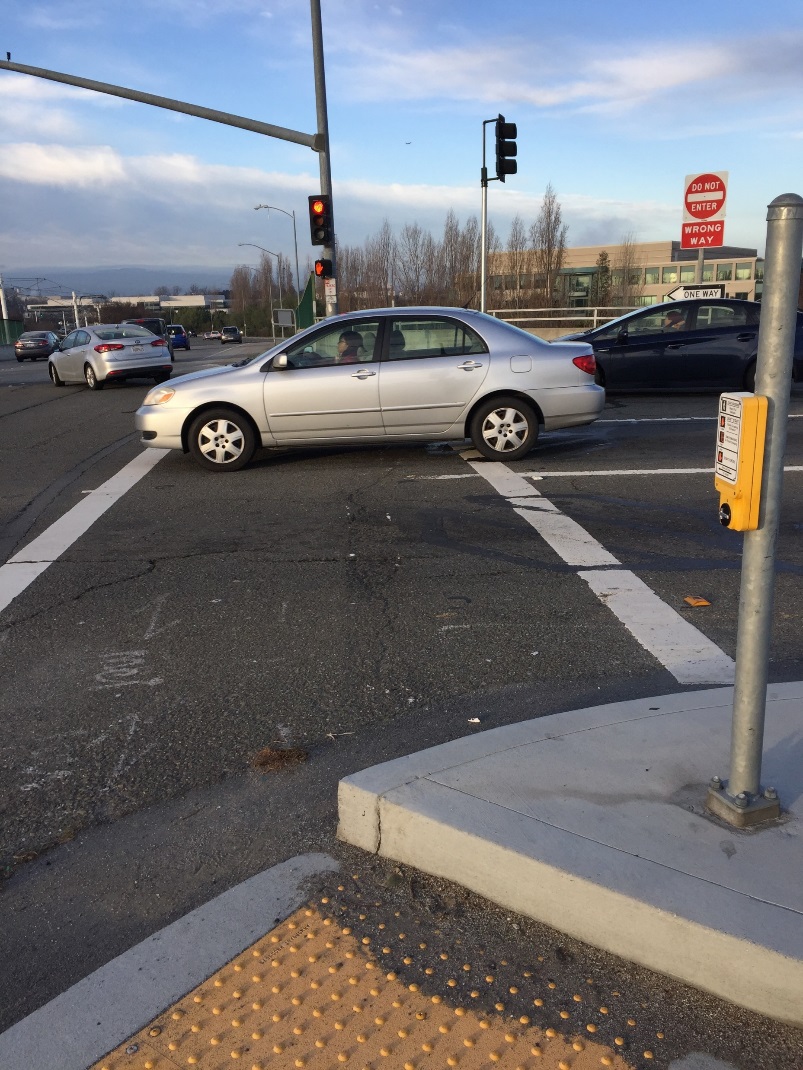 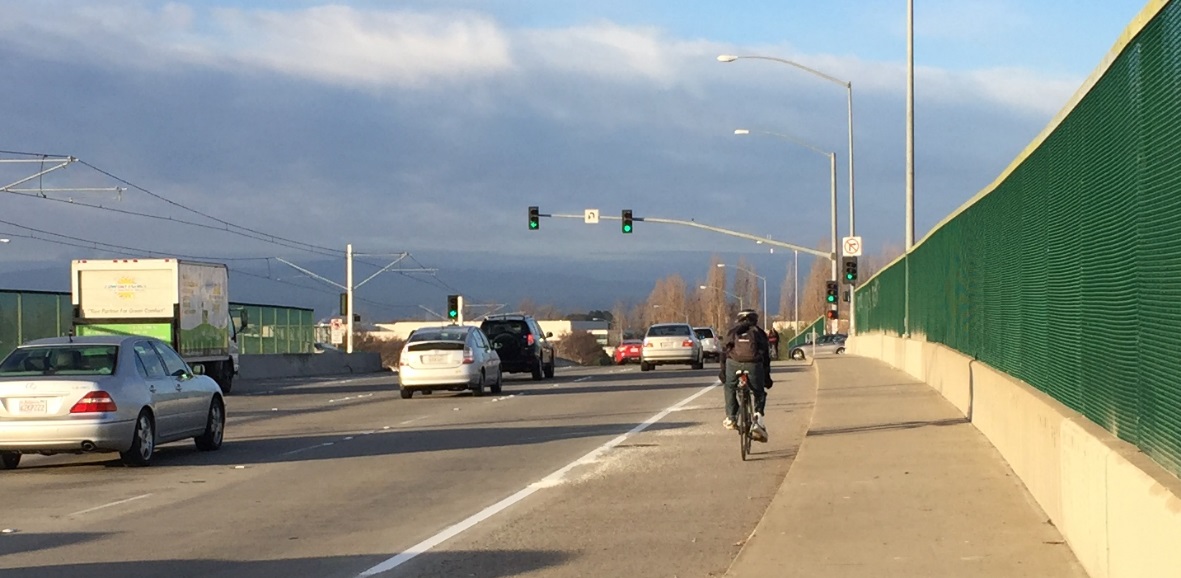 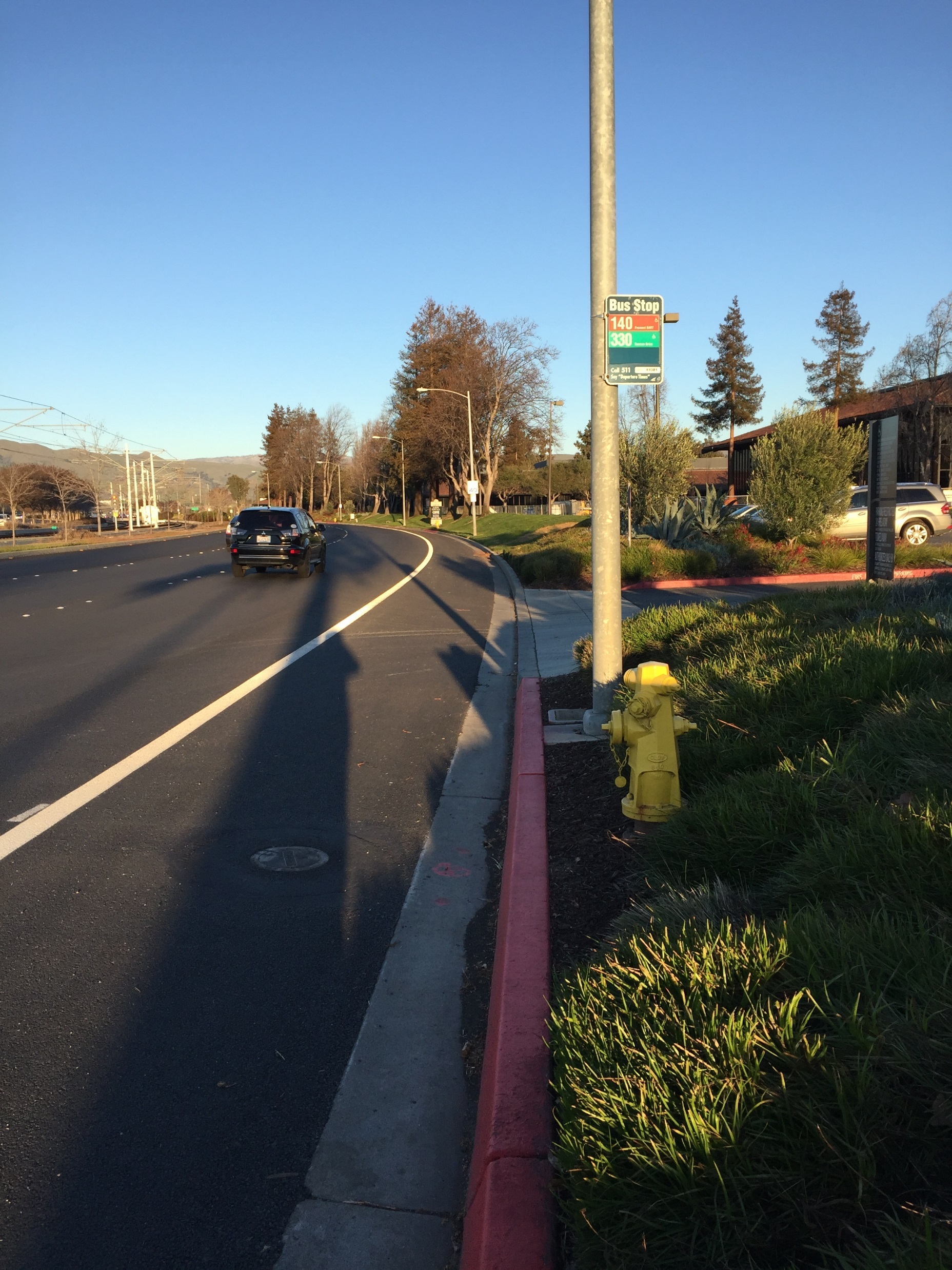 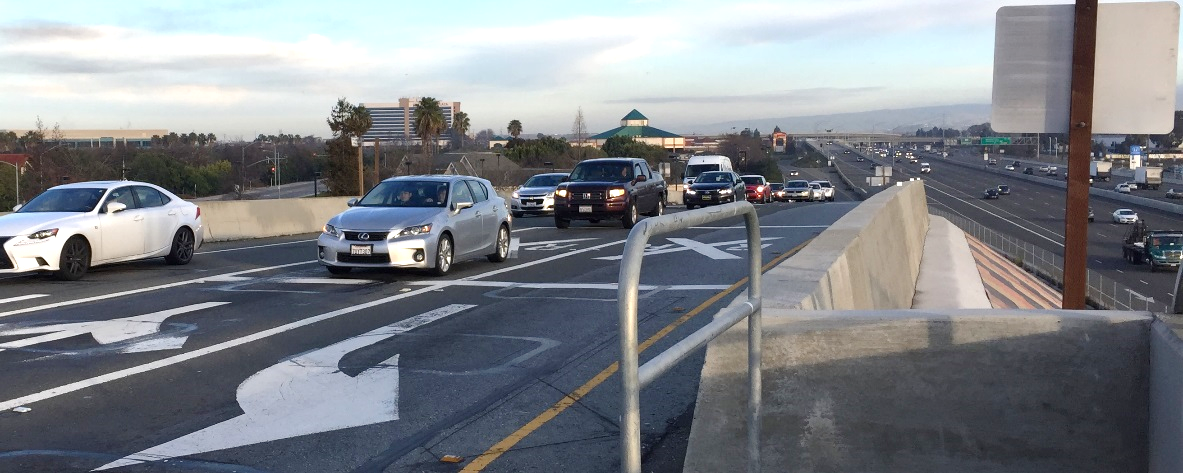 Future Growth
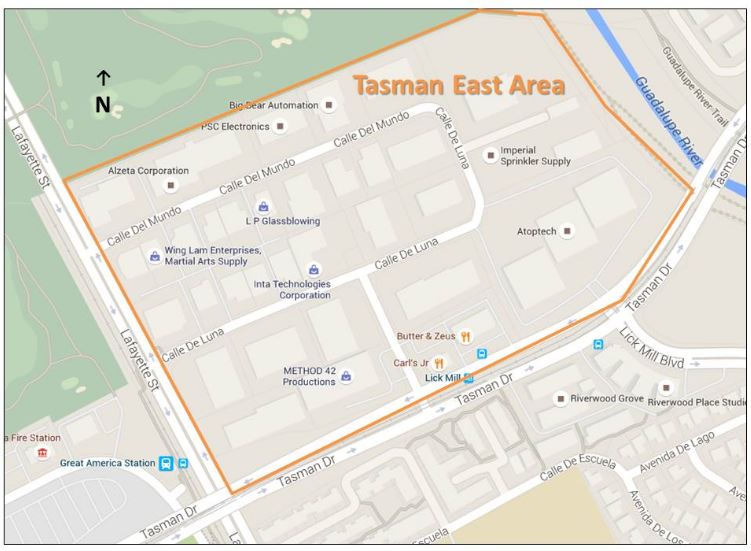 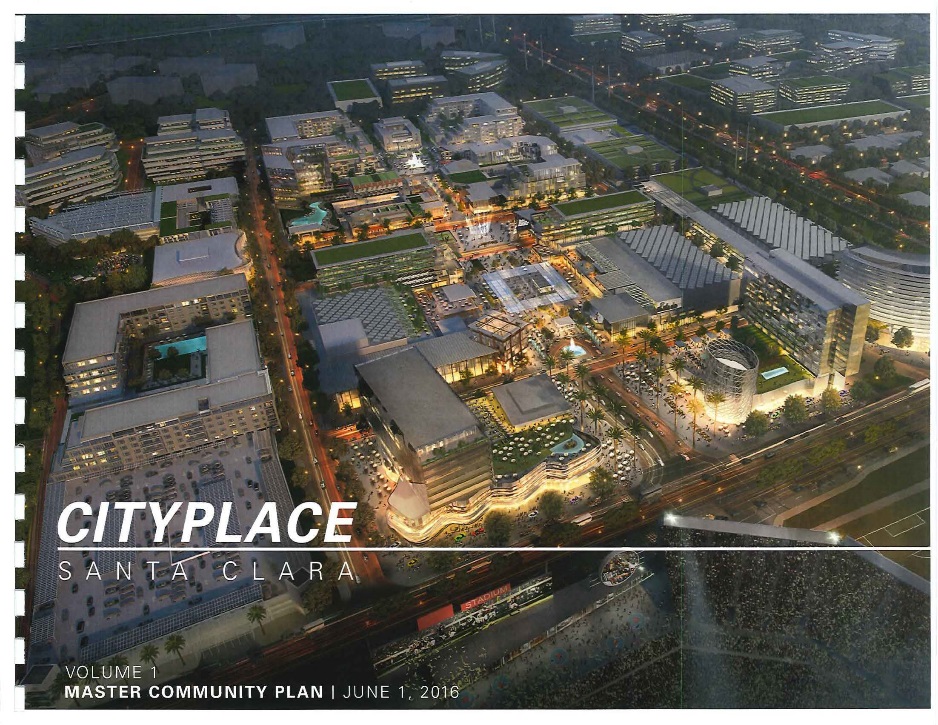 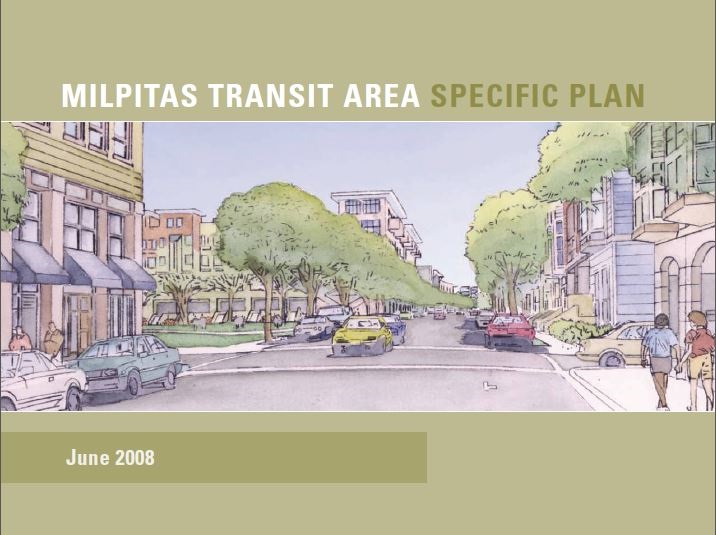 VTA’s BART Extension and Next Network
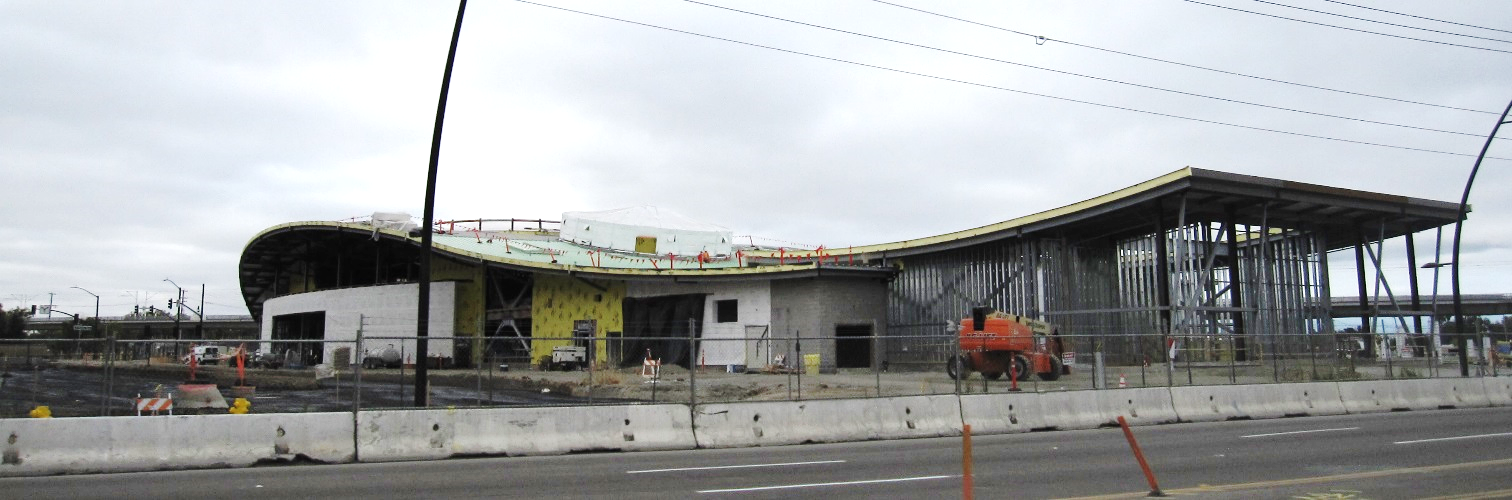 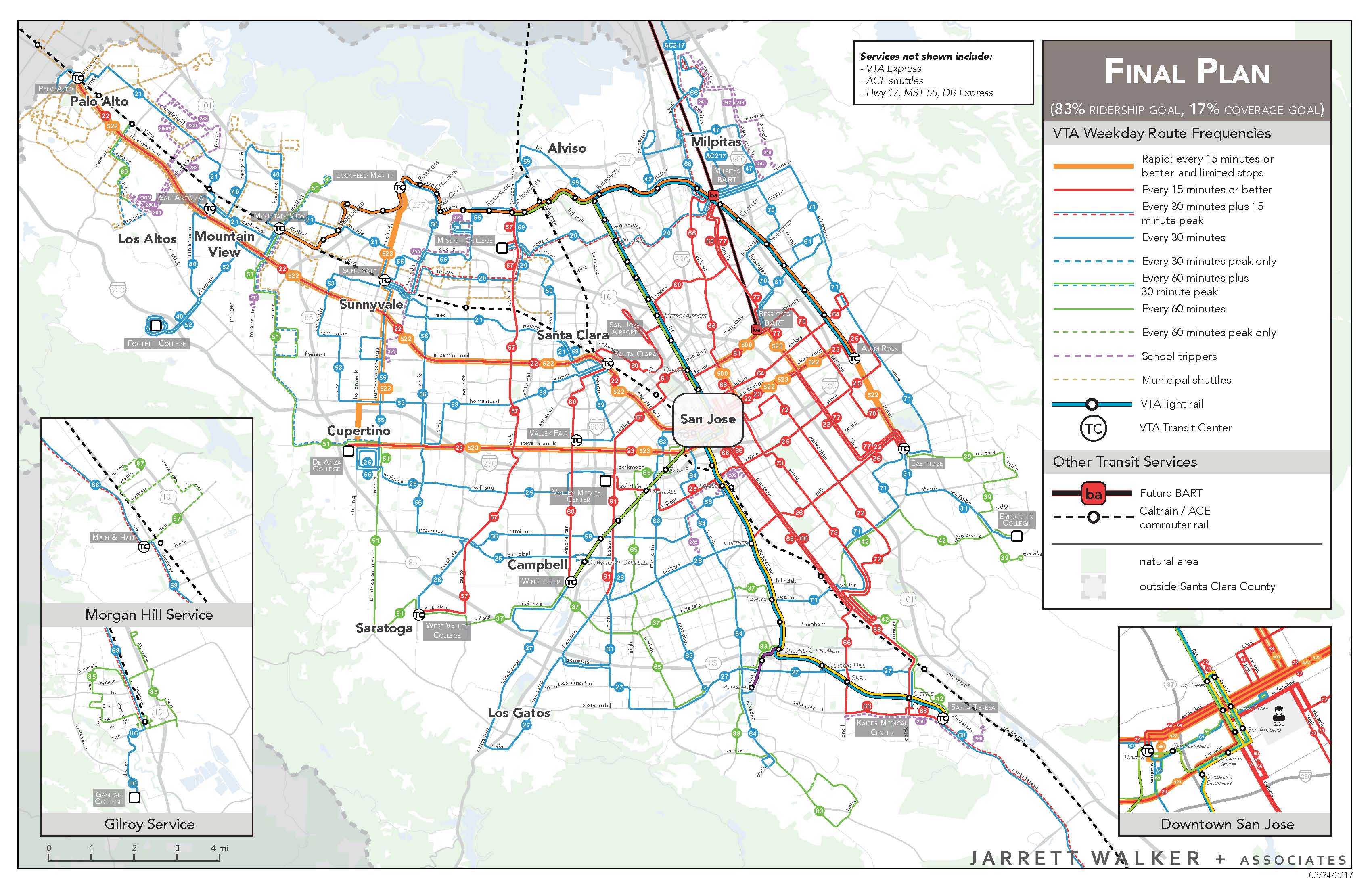 Improvement Examples
Bicycle Improvement Examples
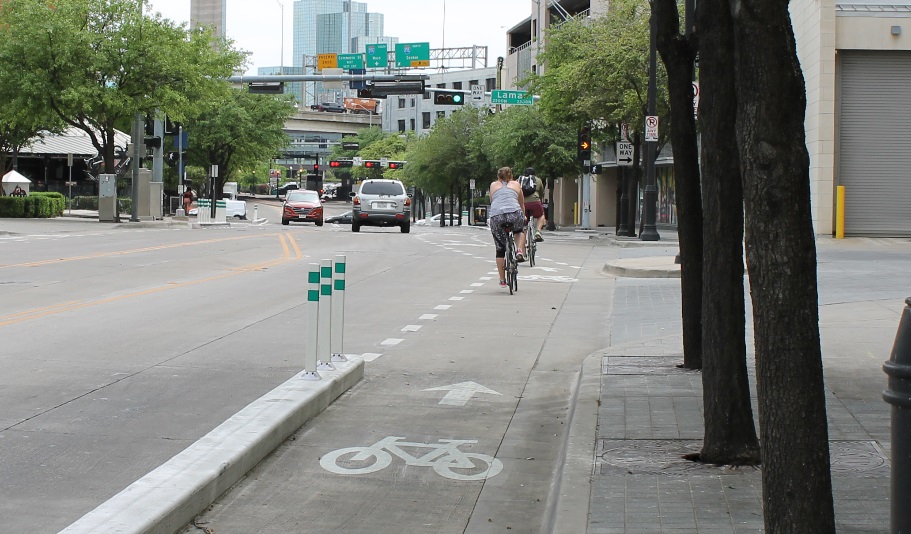 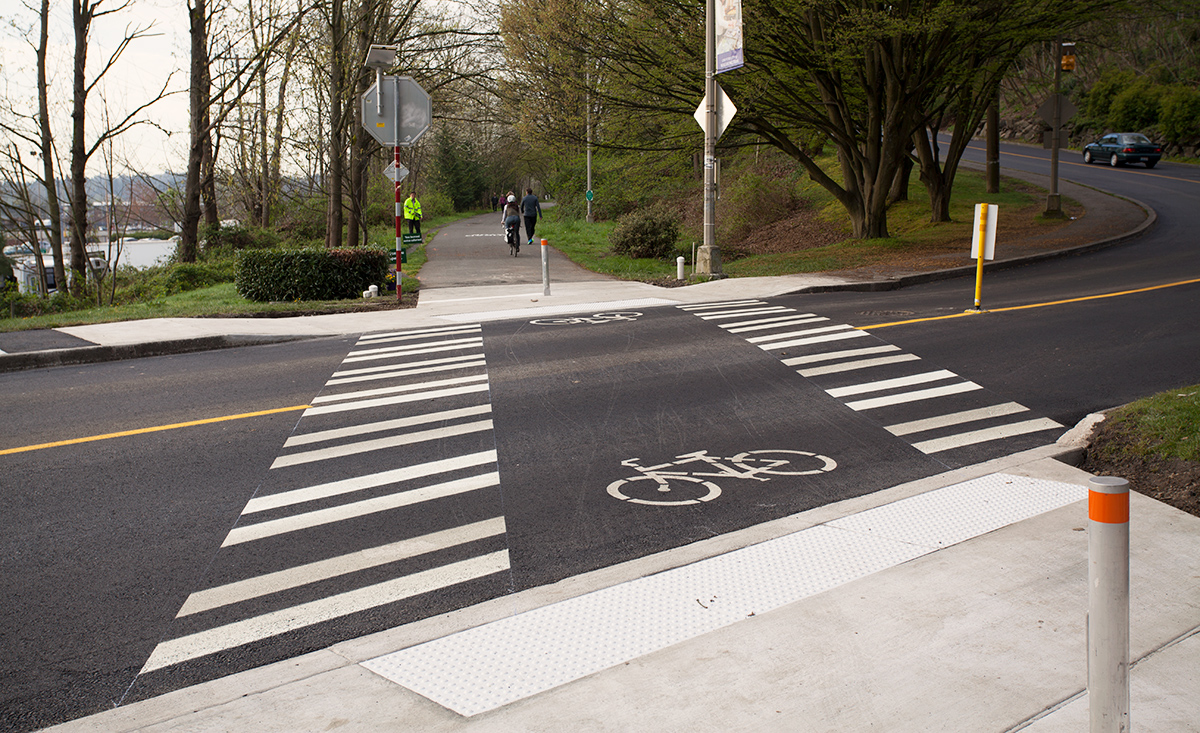 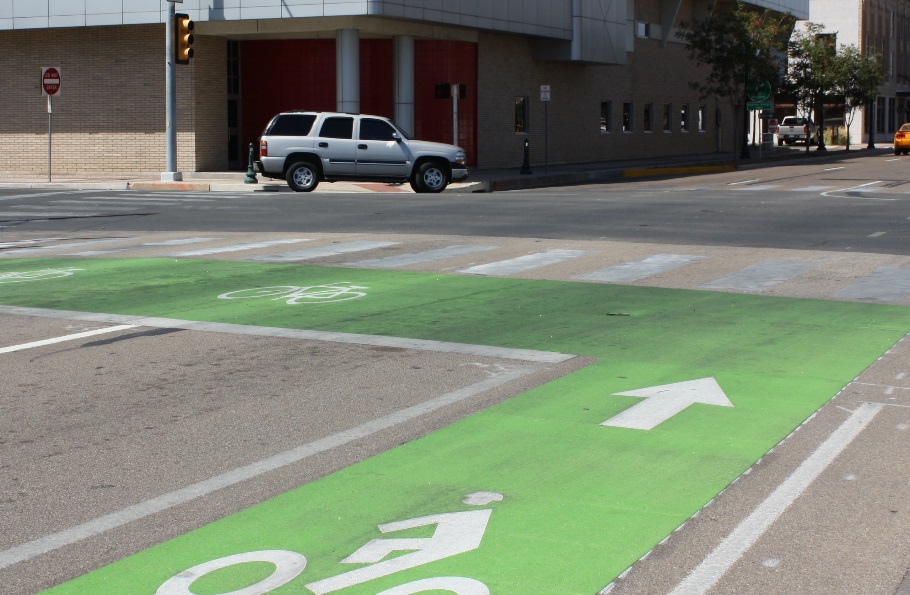 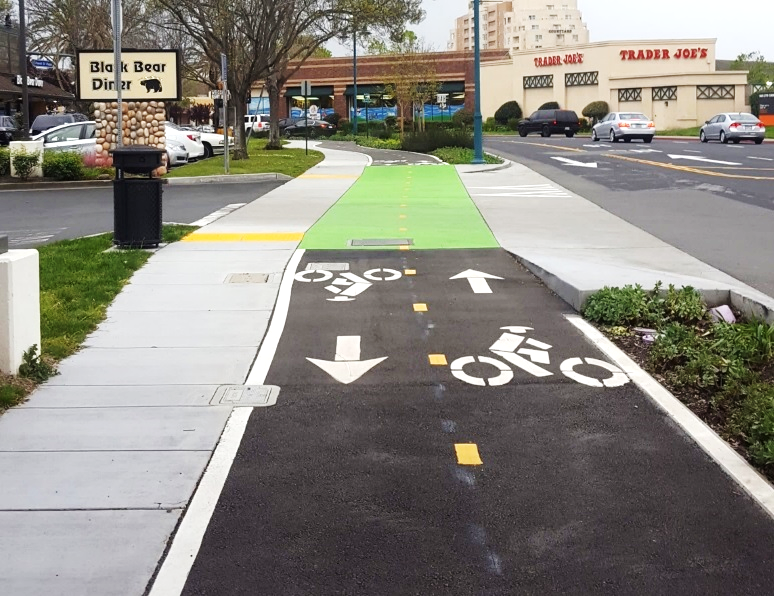 Pedestrian Improvement Examples
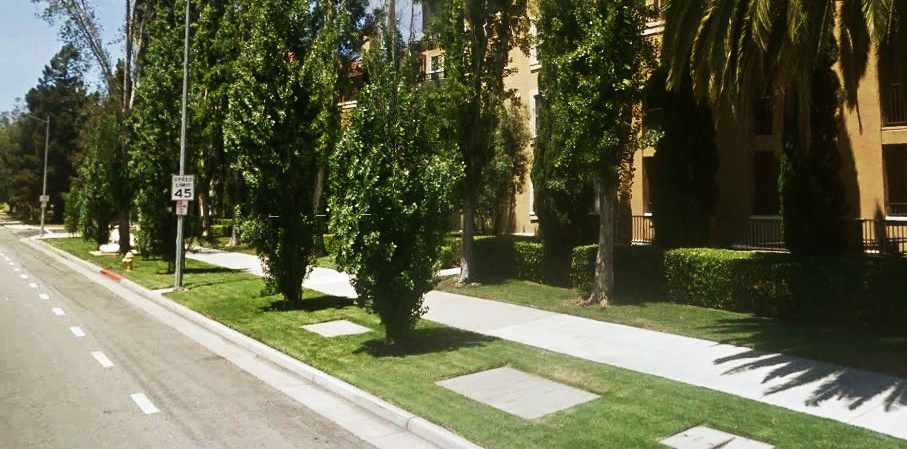 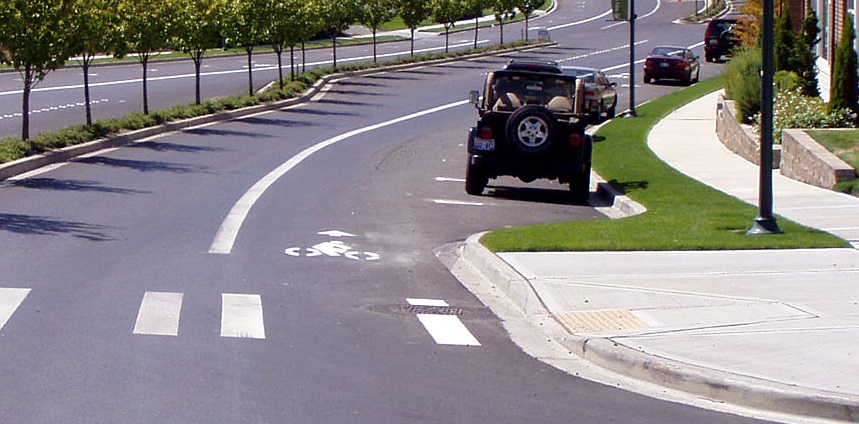 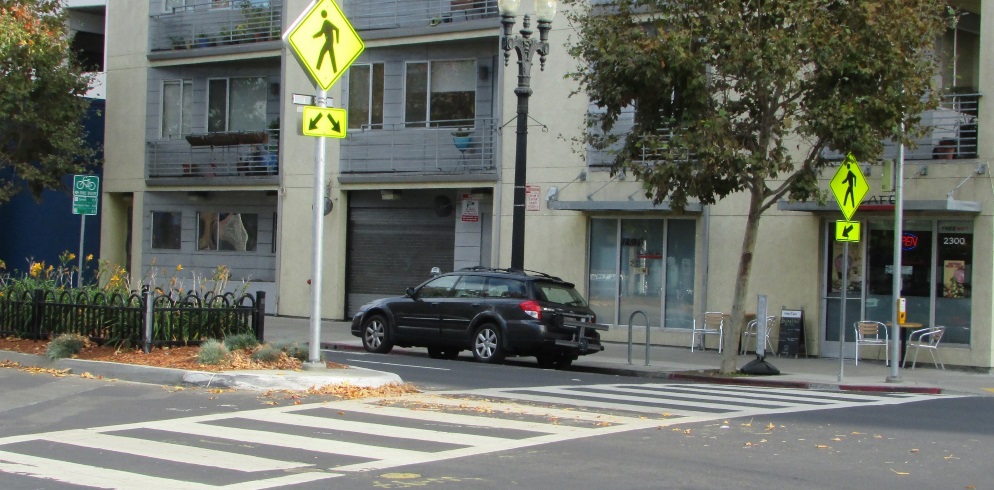 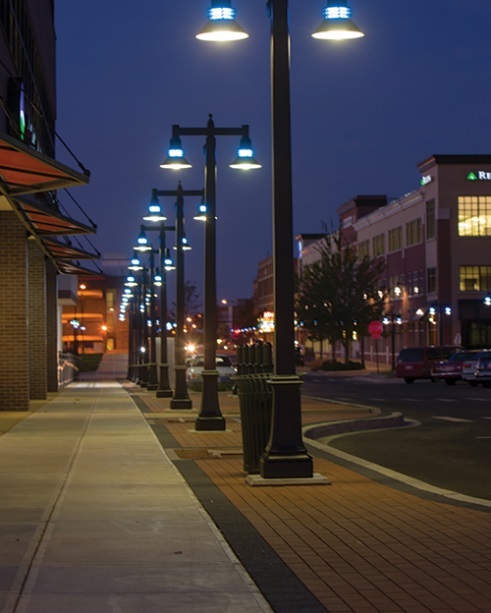 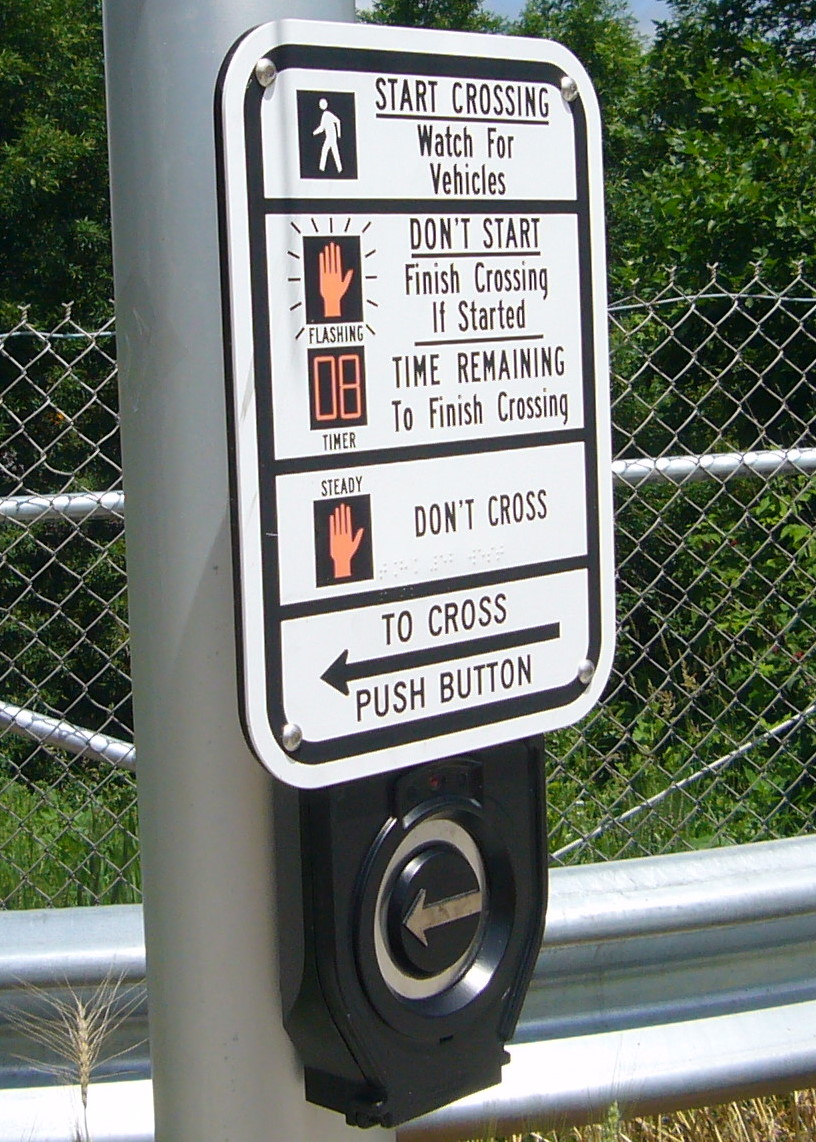 Transit Improvement Examples
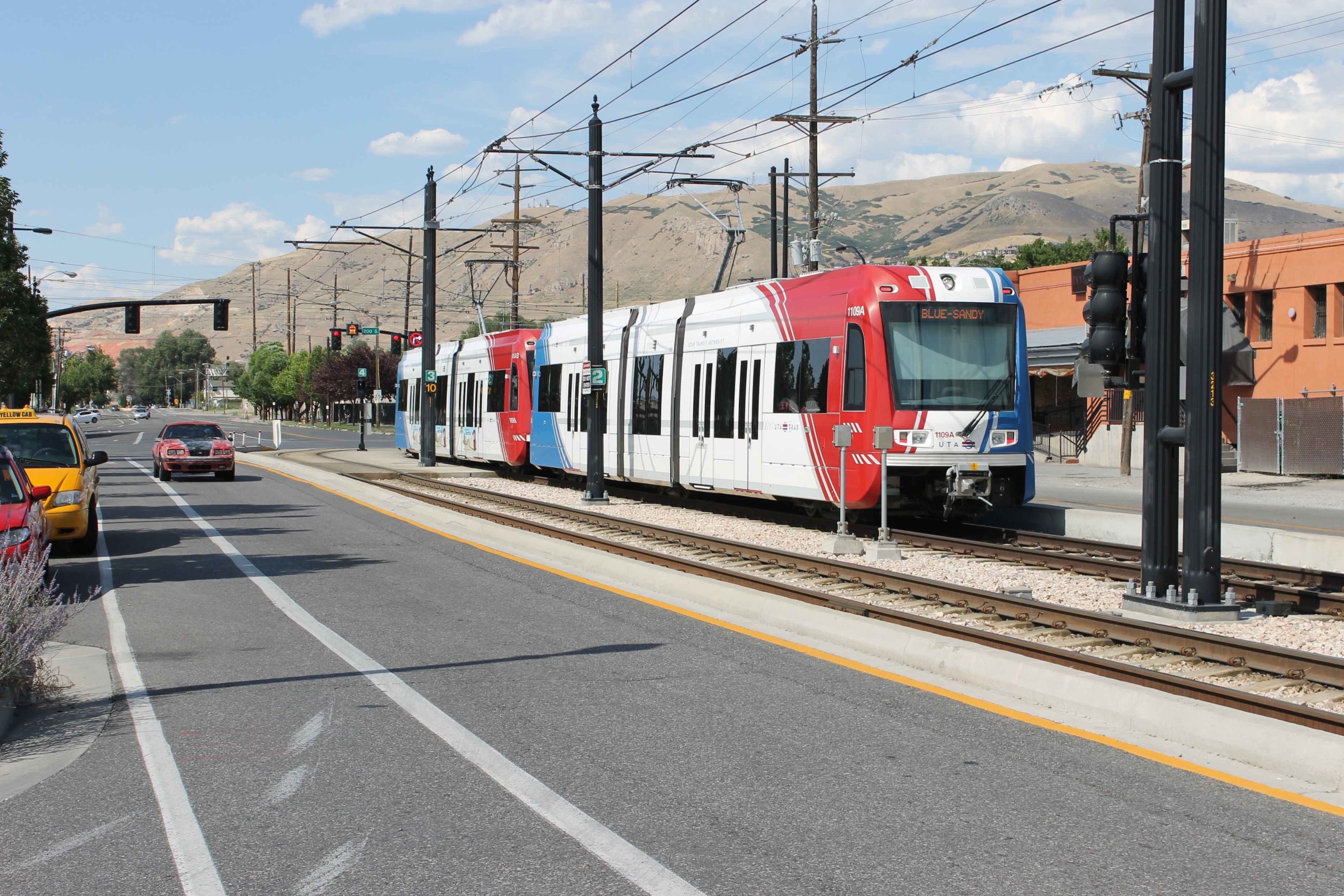 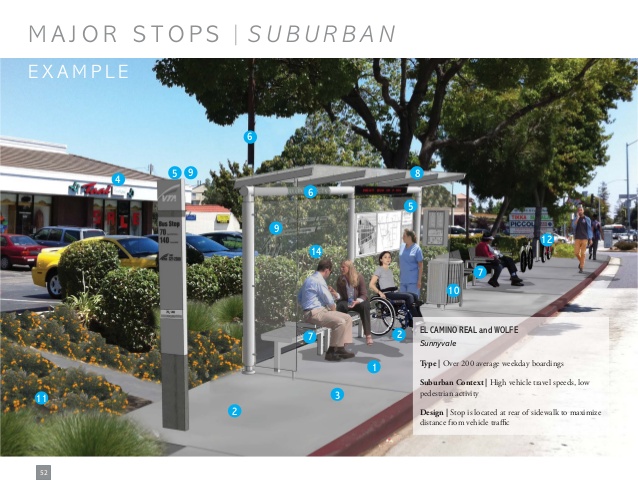 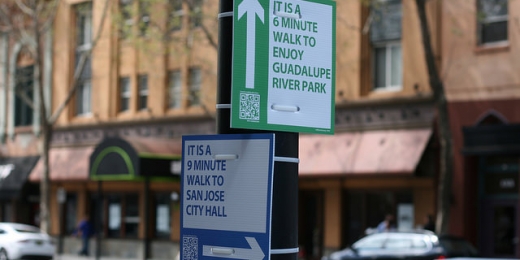 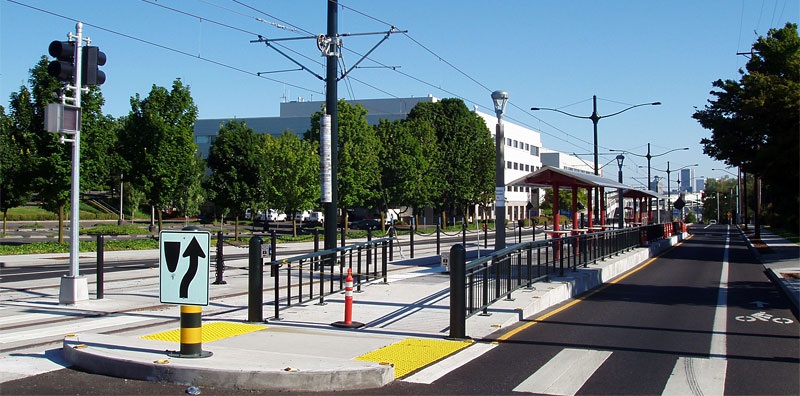 Next Steps
Study Process
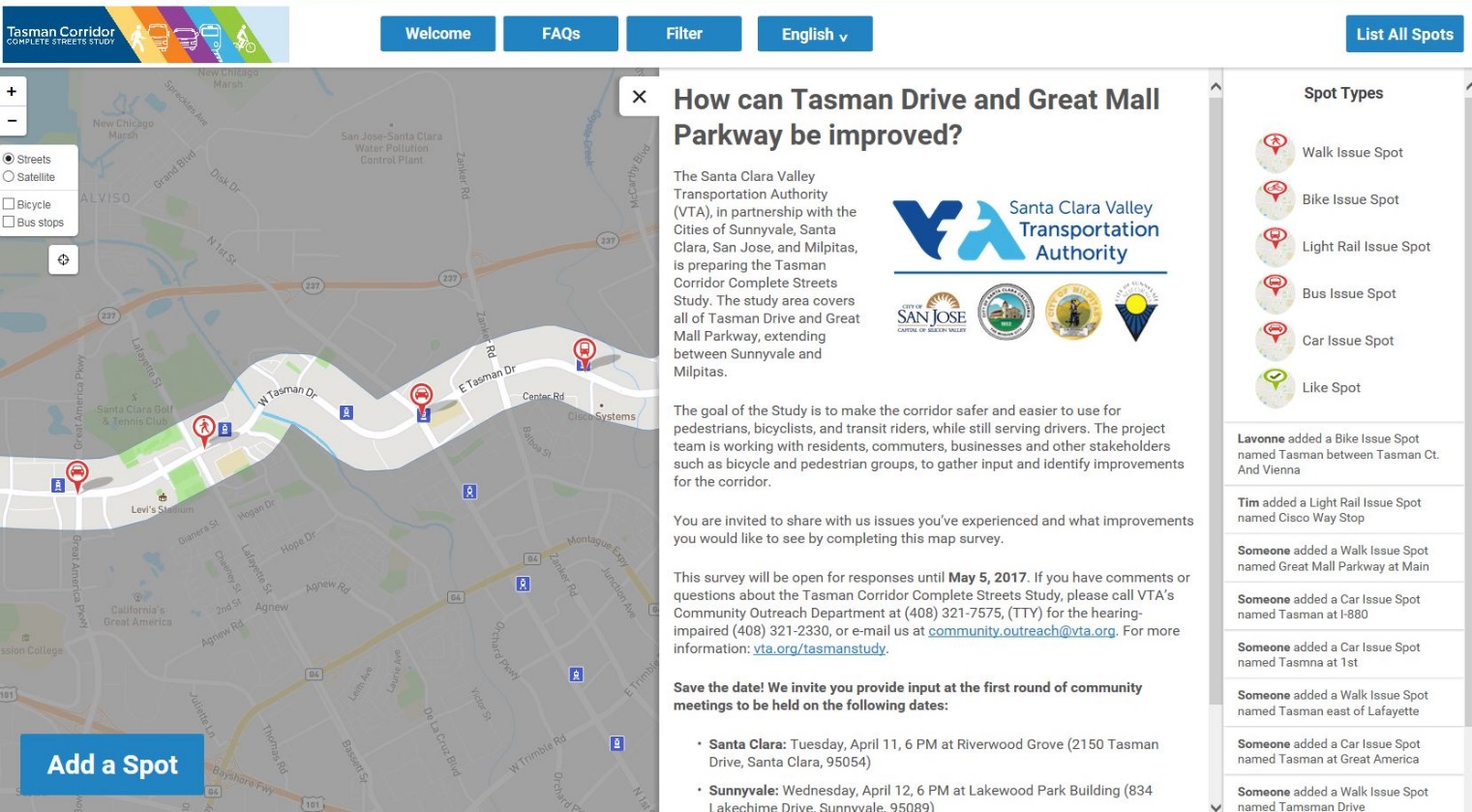 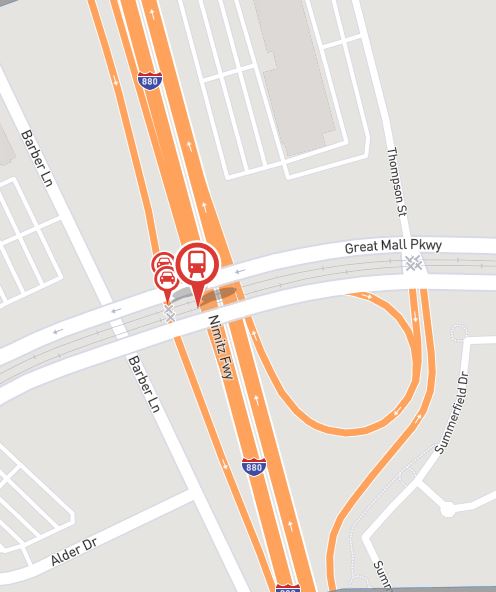 Online Survey
tasmansurvey.vta.org
PROJECT INFORMATION
EMAIL US: 
community.outreach@vta.org

VISIT US:
http://www.vta.org/tasmanstudy
VTA Community Outreach
CALL US:
Phone: (408) 321-7575TTY Only: (408) 321-2330
Input Activity
Station One
Where do you live/What modes do you use on the corridor?

Place a dot on the map and on the board.
Station Two
What do you use the corridor for?

Write how you use the corridor on the board.
Station Three
Identify improvement priorities for the corridor. 

Place a dot on the areas of highest priority.
Station Four
Identify specific areas in need of improvement along the corridor.

Place a sticky note on the aerial map.
PROJECT INFORMATION
EMAIL US: 
community.outreach@vta.org

VISIT US:
http://www.vta.org/tasmanstudy
VTA Community Outreach
CALL US:
Phone: (408) 321-7575TTY Only: (408) 321-2330